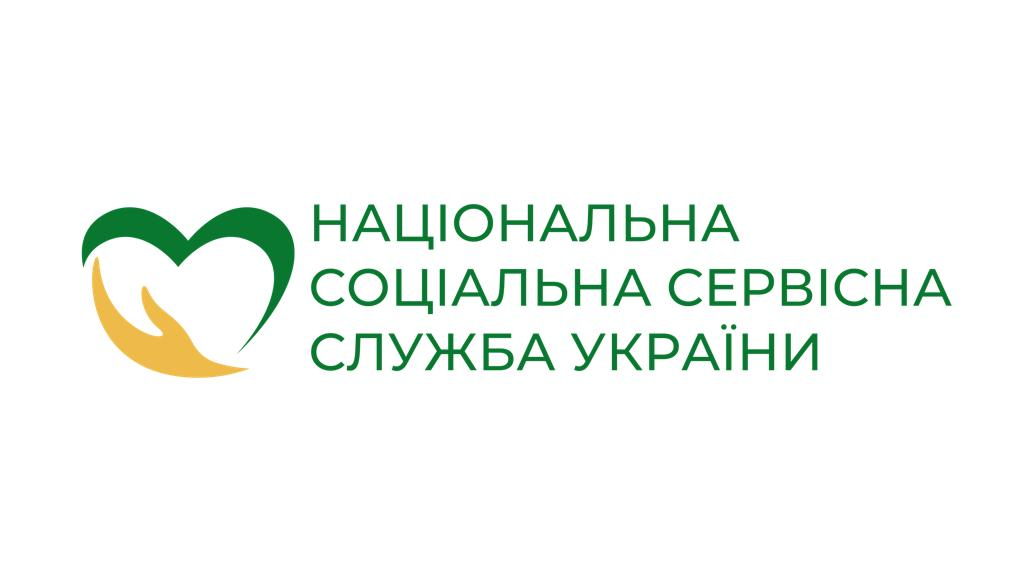 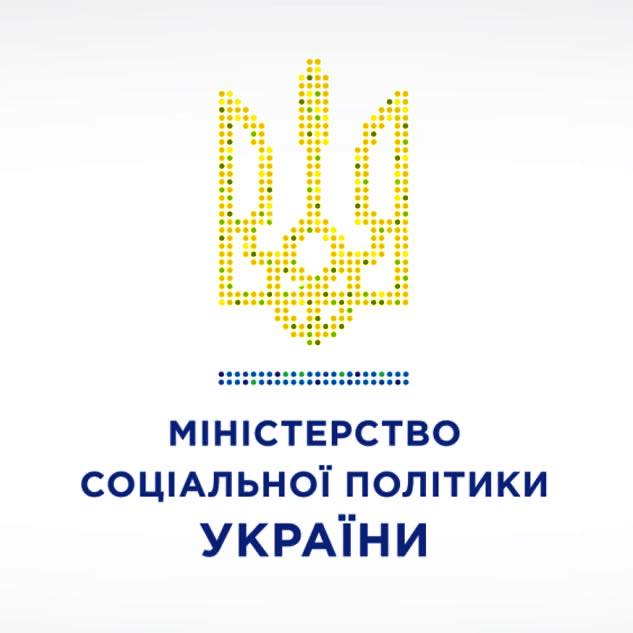 Впровадження постанови Кабінету Міністрів України 
від 1 червня 2023 року № 576 

«Про внесення змін до деяких постанов Кабінету Міністрів України щодо провадження діяльності з усиновлення та влаштування дітей-сиріт, дітей, позбавлених батьківського піклування, в сім’ї громадян України під час воєнного стану»
23 червня 2023 року
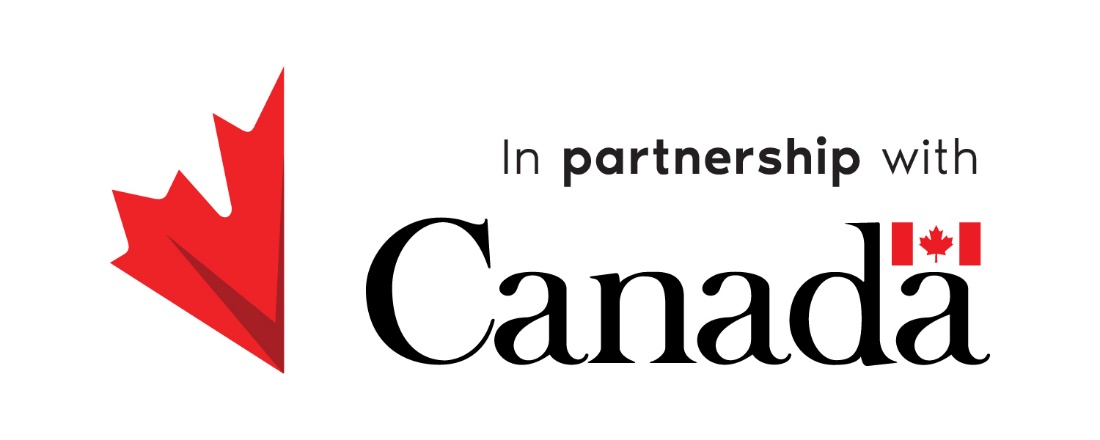 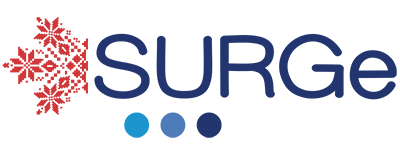 Support to Ukraine’s Reforms for Governance. Funded by Global Affairs Canada. Implemented by Alinea.
Постанова КМУ від 1 червня 2023 № 576
(чинна з 9 червня 2023 року)
Основна мета законодавчих змін

Створення механізмів  для забезпечення в умовах воєнного стану реалізації права дитини на виховання в сім’ї 

Зміни стосуються

ведення первинного обліку, надання статусу дитини-сироти, дитини, позбавленої батьківського піклування
ведення обліку дітей, які можуть бути усиновлені
влаштування дітей в прийомні сім’ї, дитячі будинки сімейного типу
провадження діяльності з усиновлення
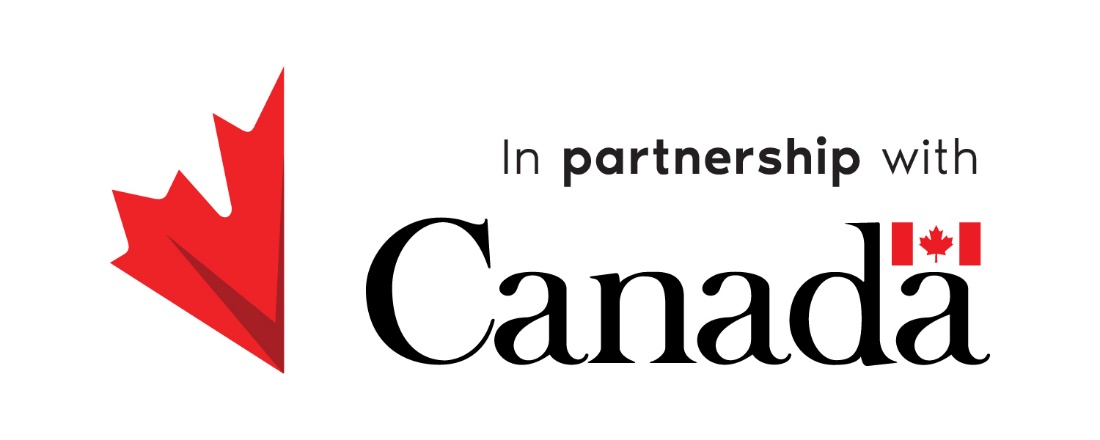 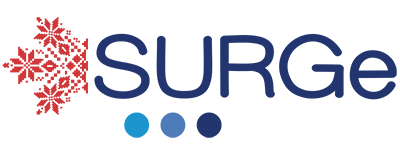 Support to Ukraine’s Reforms for Governance. Funded by Global Affairs Canada. Implemented by Alinea.
Акти, до яких внесено зміни
Порядок провадження органами опіки та піклування діяльності, пов’язаної із   
захистом прав дитини (постанова КМУ від 24 вересня 2008 р. № 866)

Положення про дитячий будинок сімейного типу (постанова КМУ від 26 квітня 2002 р. № 564)

Положення про прийомну сім’ю (постанова КМУ від 26 квітня 2002 р. № 565)

Порядок провадження діяльності з усиновлення та здійснення нагляду за 
дотриманням прав усиновлених дітей (постанова КМУ від 8 жовтня 2008 р. № 905)
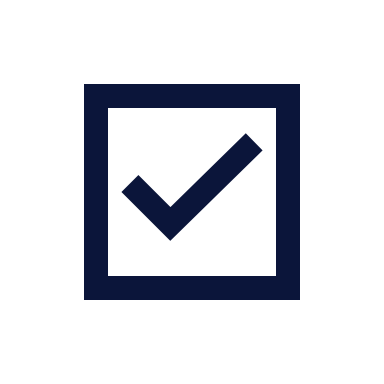 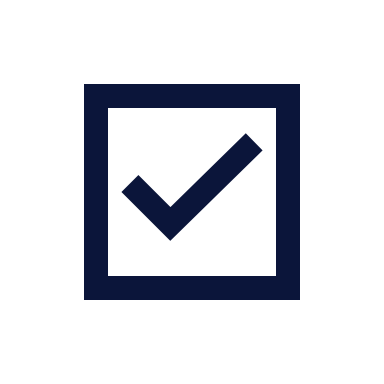 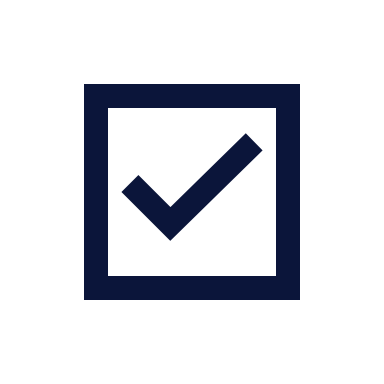 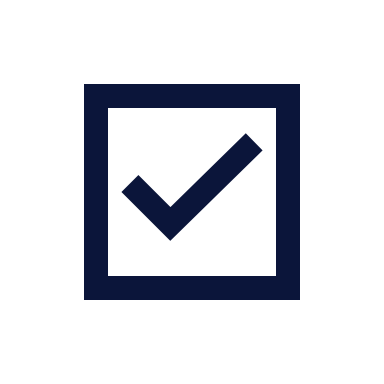 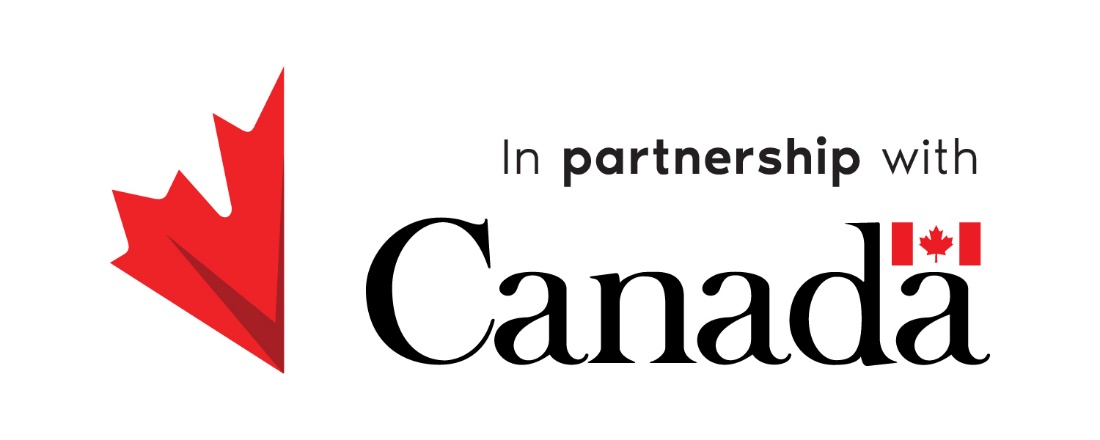 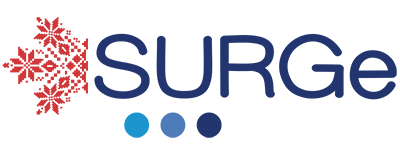 Support to Ukraine’s Reforms for Governance. Funded by Global Affairs Canada. Implemented by Alinea.
Первинний та місцевий обліки

 Надання статусу дитини-сироти, дитини, позбавленої батьківського піклування



Що змінилось?
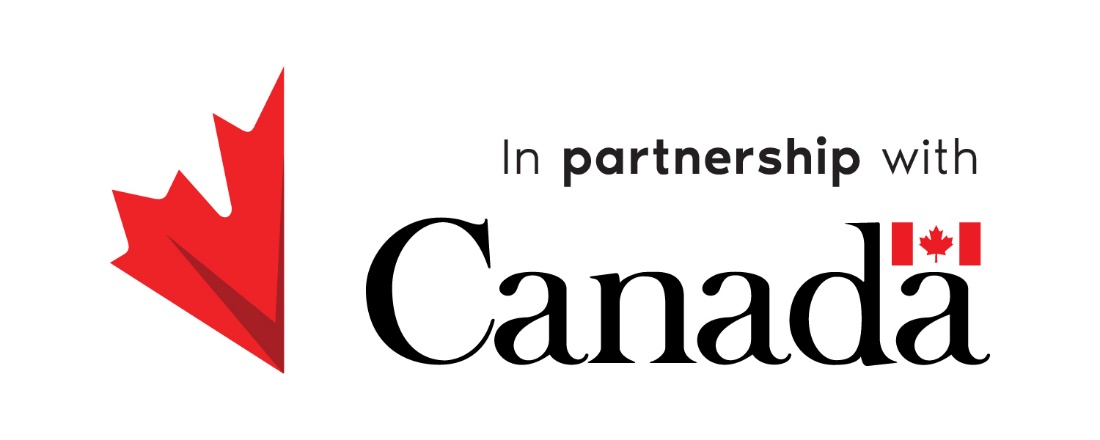 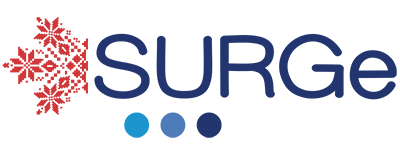 Support to Ukraine’s Reforms for Governance. Funded by Global Affairs Canada. Implemented by Alinea.
Первинний облік та надання статусу
під час дії воєнного стану
Встановлено, що під час воєнного стану  взяття дітей на первинний облік та надання статусу дитини-сироти, дитини, позбавленої батьківського піклування, здійснюється
за місцем походження або виявлення дитини
(пункт 791 Постанови № 866)
первинний облік
надання статусу
служби у справах дітей районних,  районних у м. Києві  держадміністрацій (районних військових адміністрацій), виконавчих органів сільських, селищних, міських рад  (військових адміністрацій населених пунктів)
районні, районні у м. Києві держадміністрації (районні військові адміністрації), виконавчі органами сільських, селищних, міських рад (військові адміністрації населених пунктів)
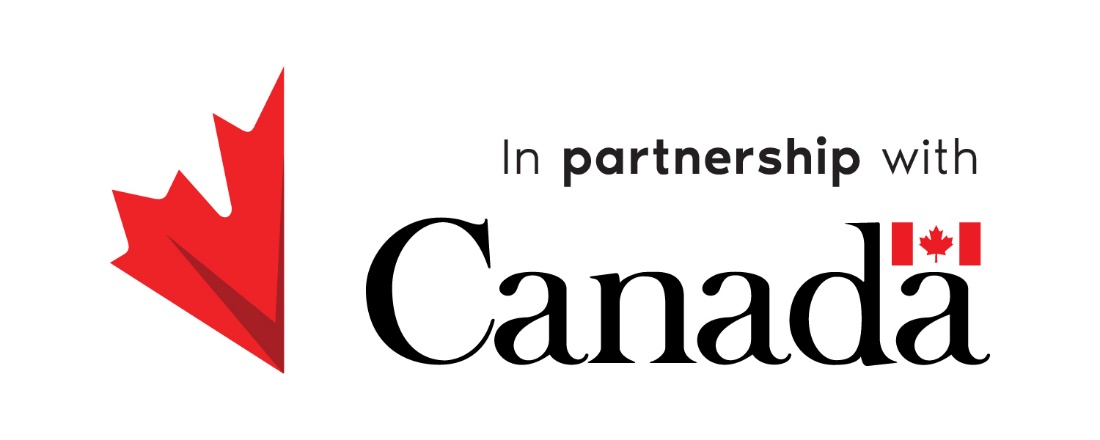 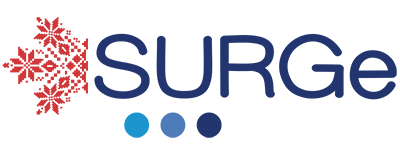 Якщо служба у справах дітей міської, селищної, сільської територіальної громади не здійснює своїх повноважень,  то взяття дитини на первинний облік та надання їй статусу дитини-сироти, дитини, позбавленої батьківського піклування, здійснюється на районному рівні
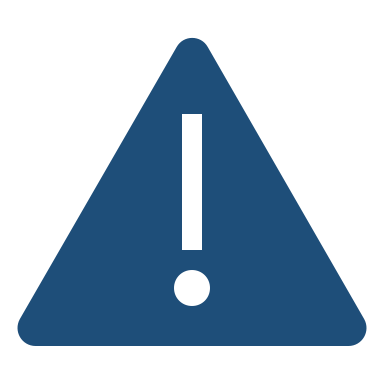 Первинний облік та надання статусу 
під час дії воєнного стану
Якщо районна, районна в м. Києві, міська, селищна, сільська 
служба у справах дітей за місцем походження чи виявлення дитини
не здійснює своїх повноважень:
Діти евакуйовані за кордон
Діти евакуйовані в межах України
Неевакуйовані діти
за останнім відомим місцем  проживання (перебування) в Україні
за місцем  проживання (перебування) чи тимчасового влаштування
за місцем переміщення (евакуації)
первинний облік/ надання статусу
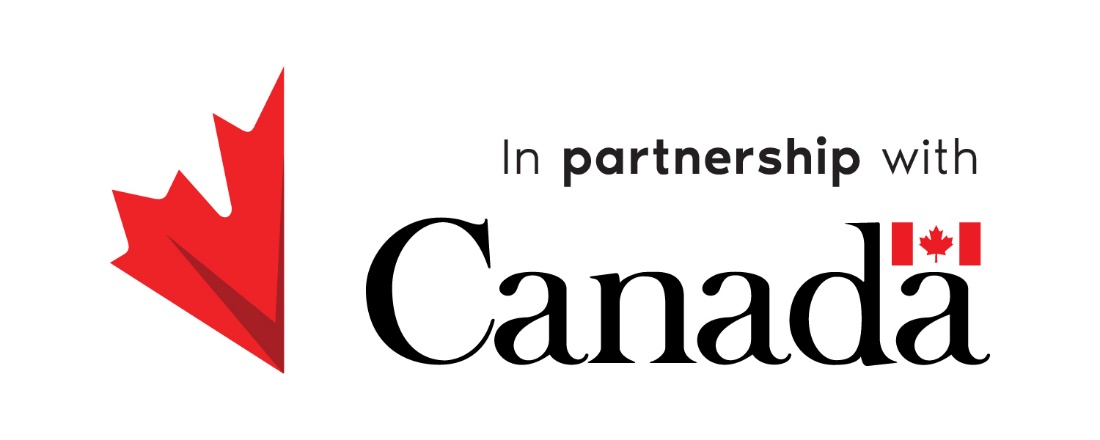 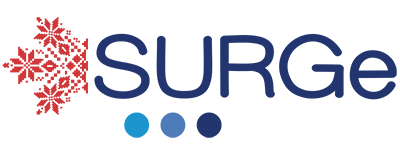 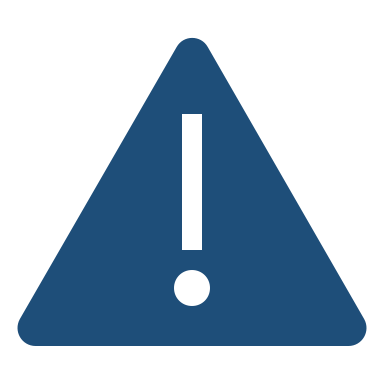 Якщо неможливо встановити, де дитина має бути взята на первинний облік та отримати статус, відповідну адміністративно-територіальну одиницю визначає Нацсоцслужба
Взяття дитини на первинний облік
1
Сільська служба у справах дітей за місцем походження (Херсонська обл.)
2
Районна 
служба у справах дітей за місцем походження 
(Херсонська обл.)
Приклад
Якщо сільська ССД не здійснює повноважень
Місце походження дитини - сільська територіальна громада Херсонська обл.
Якщо сільська і районна ССД не здійснюють повноважень
3
Служба у справах дітей за місцем евакуації в Україні
Служба у справах дітей за місцем перебування (тимчасового влаштування)
або
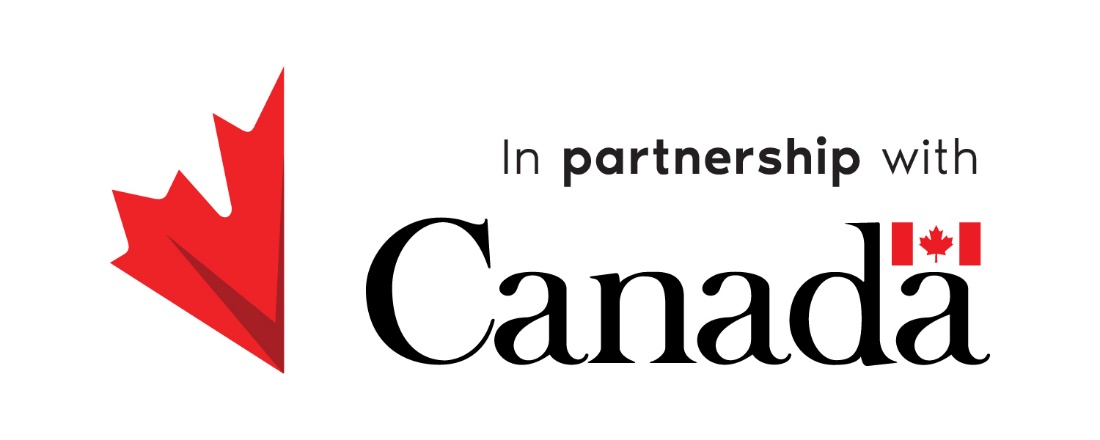 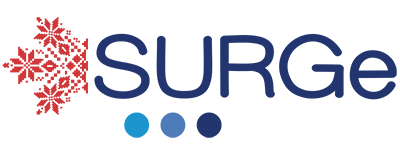 Служба у справах дітей за останнім відомим місцем перебування в Україні до евакуації
Місцевий облік дітей, які можуть бути усиновлені
під час дії воєнного стану
! Змінились правила взяття на місцевий облік дітей, які переміщені (евакуйовані) в межах України або за кордон
Встановлено, що тимчасово переміщені (евакуйовані) діти, які мають правові підстави для усиновлення, беруться на місцевий облік за місцем свого походження 
(незалежно від місця перебування дитини) 
(пункти 114, 120, 121 Постанови № 905)
У разі коли служба у справах дітей за місцем походження дитини не здійснює своїх повноважень
діти евакуйовані в межах України – 
за місцем їх перебування в евакуації
діти евакуйовані за межі України – 
за останнім відомим місцем їхнього перебування в Україні до  евакуації за кордон
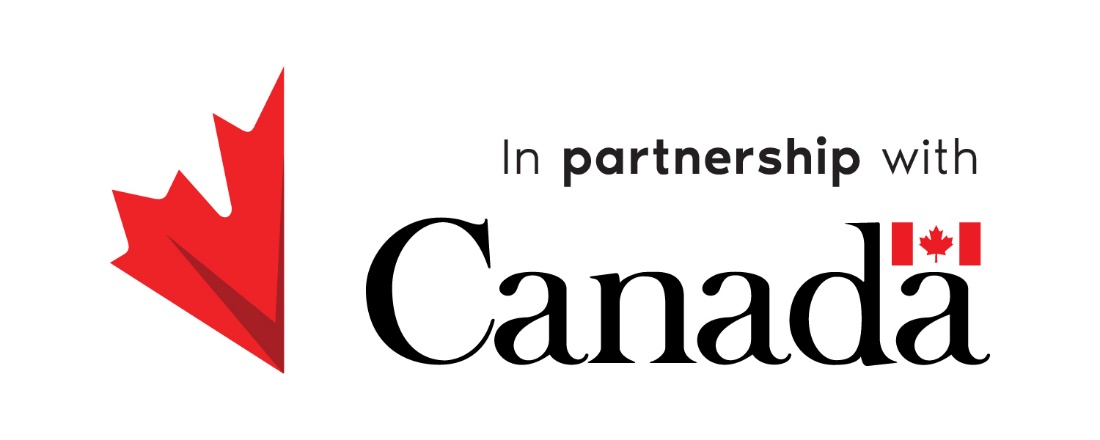 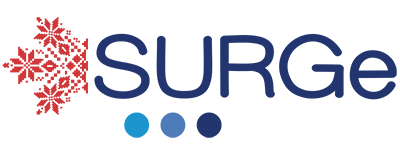 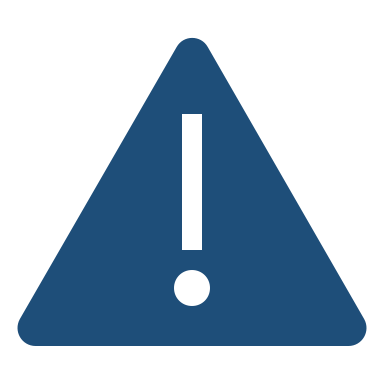 Якщо неможливо встановити, де дитина має бути взята на місцевий облік, 
відповідну адміністративно-територіальну одиницю визначає Нацсоцслужба
Постанову КМУ № 866 доповнено новим пунктом 85, яким встановлено, що:

Нацсоцслужба забезпечує  формування переліку служб у справах дітей, які:
не здійснюють своїх  повноважень
не підключені (відключені) від єдиного банку даних


Формування переліку здійснюється:
з урахуванням переліку територій, на яких ведуться (велися) бойові дії або тимчасово окупованих територій, затвердженого Мінреінтеграції 
(наказ від 22 грудня 2022 року № 309 (із змінами від 25 квітня 2023 року)
на підставі інформації обласних, 
Київської міської державних (військових) адміністрацій
та
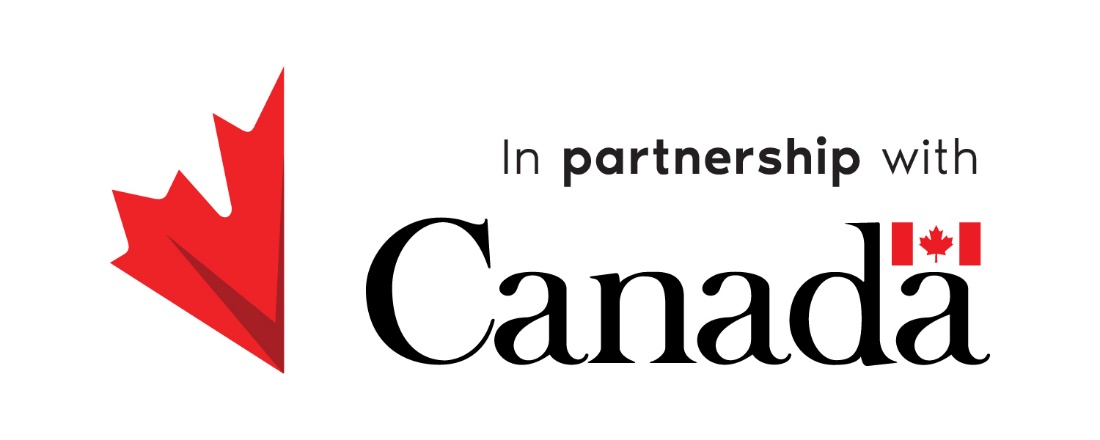 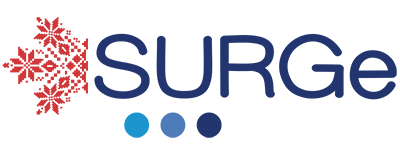 Влаштування дітей в прийомні сім’ї, дитячі будинки сімейного типу
під час воєнного стану


Що змінилось?
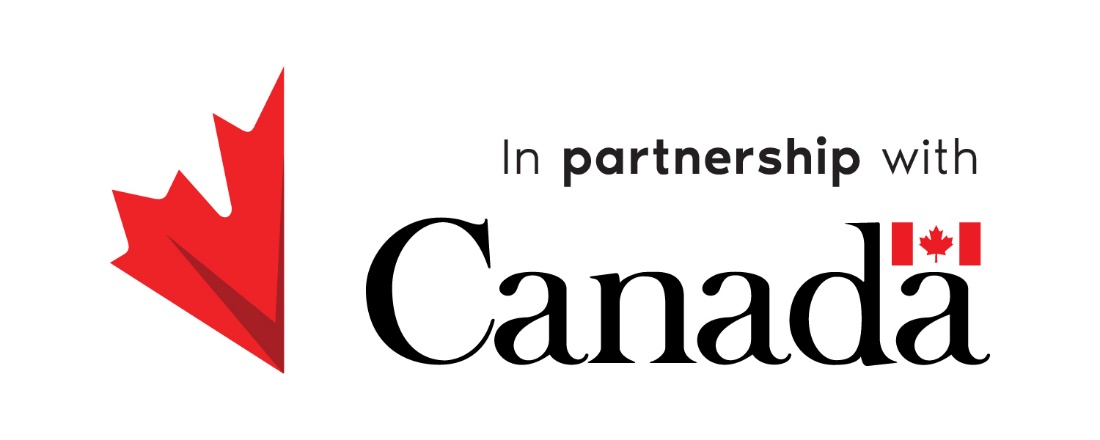 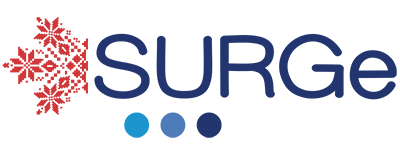 Support to Ukraine’s Reforms for Governance. Funded by Global Affairs Canada. Implemented by Alinea.
Влаштування дітей в ПС, ДБСТ
під час дії воєнного стану
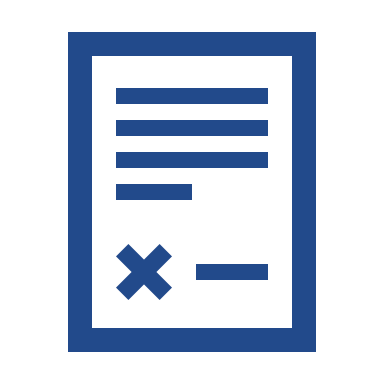 Визначено мінімальний пакет документів, які необхідні при влаштуванні в прийомну сім’ю, дитячий будинок сімейного типу дітей, які евакуйовані в межах України або за межі України (пункт 781 постанови КМУ № 866):
свідоцтво про народження дитини
або
рішення про надання статусу
витяг з обліково-статистичної картки
Після влаштування дитини в сім’ю
Служба у справах дітей за місцем влаштування дитини забезпечує збір і перебачу ПС, ДБСТ
 інших документів дитини
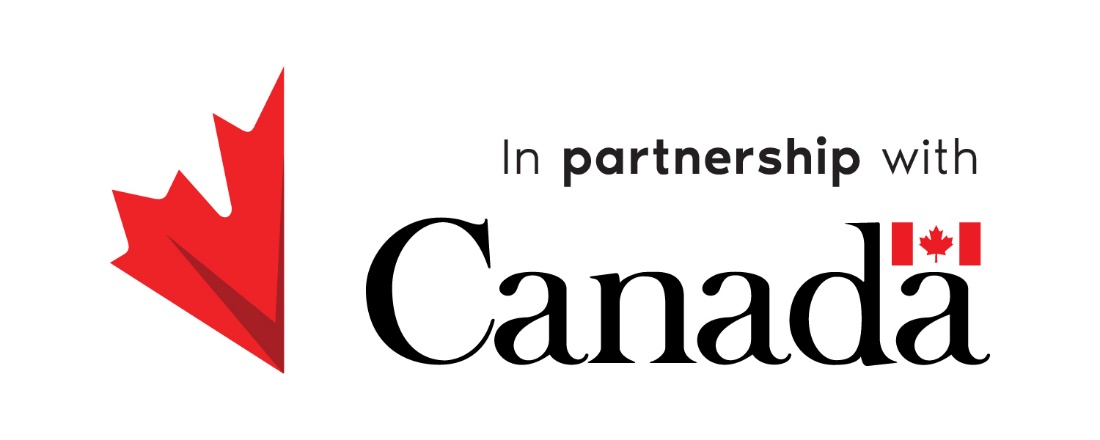 ПС, ДБСТ забезпечують проходження дитиною медичного обстеження
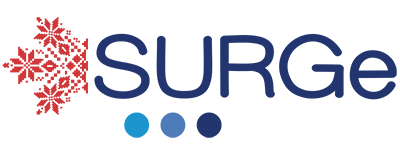 (пункт 11 постанови КМУ № 564, пункт 8 постанови КМУ № 565)
Влаштування дітей в ПС, ДБСТ
діти, які евакуйовані за кордон
Влаштування дітей, евакуйованих за кордон, в ПС, ДБСТ здійснюється за умови:
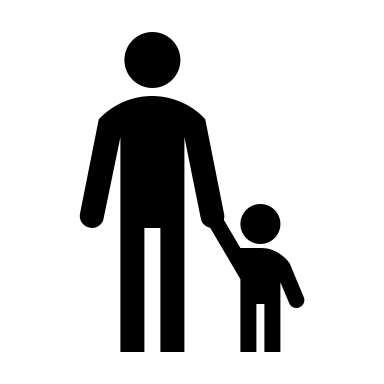 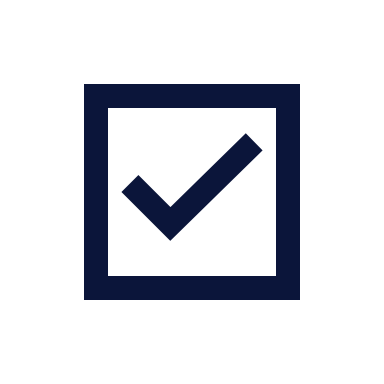 ПС, ДБСТ проживає (перебуває) 
на території України
крім територій, де ведуться бойові дії та тимчасово окупованих територій
Х
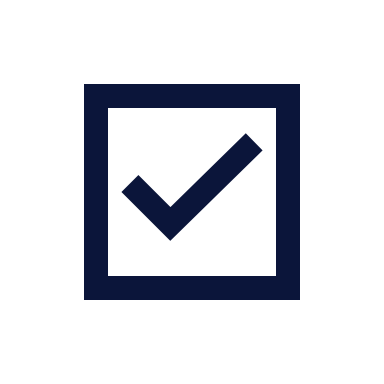 Наявності висновку соціального працівника,  або фахівця із соціальної роботи, який здійснює соціальне супроводження сім’ї, про доцільність влаштування дітей на виховання та спільне проживання в таку сім’ю
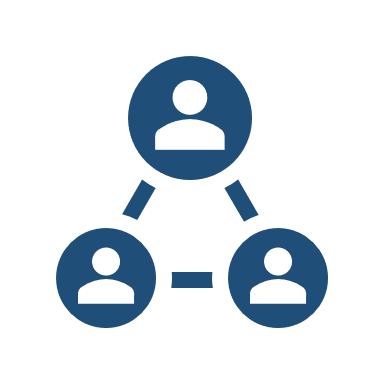 Ознайомлення прийомних батьків, батьків-вихователів з інформацією про дітей, які перебувають за кордоном,  здійснюють обласні, Київська міська служби у справах дітей регіону, де дитина перебуває на первинному обліку
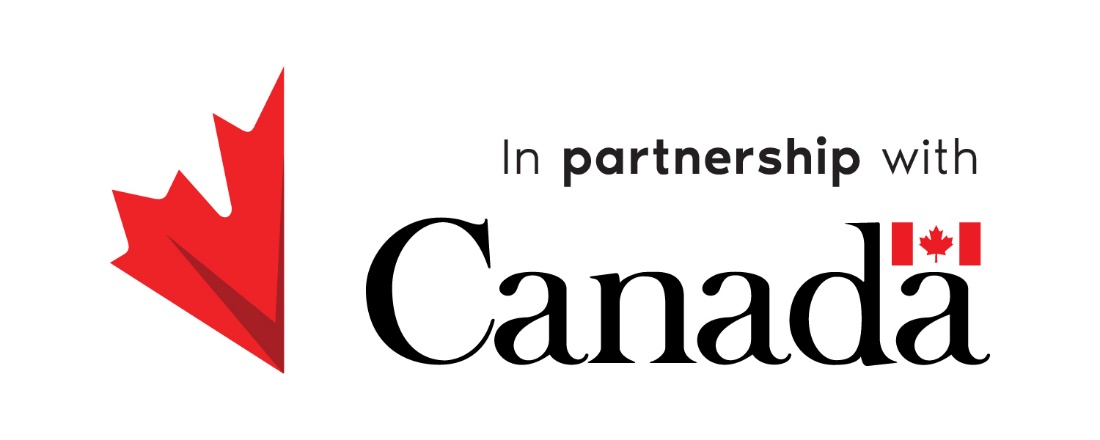 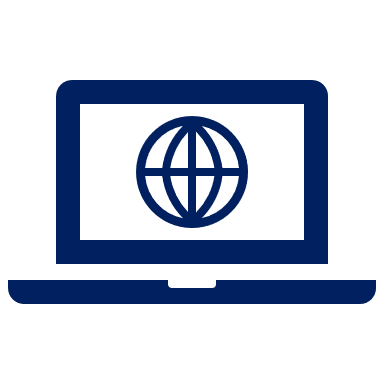 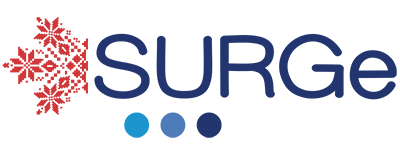 Ознайомлення з інформацією про дітей може здійснюватися в режимі відеоконференції
Усі дії, які здійснюються в режимі відеоконференції,  фіксуються за допомогою технічних засобів відеозапису
Влаштування дітей в ПС, ДБСТ
діти, які евакуйовані за кордон
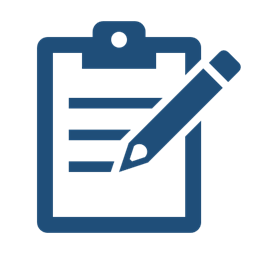 Направлення для знайомства з дитиною видається обласною, Київською міською
службою у справах дітей:  

до служби у справах дітей за місцем розташування закладу, до якого зарахована дитина

до  служби у справах дітей за місцем проживання (перебування) прийомних батьків, батьків-вихователів, якщо ССД за місцем розташування закладу не здійснює повноважень

Форма направлення згідно з наказом Мінсоцполітики від 19.09.2017  № 1485 «Про затвердження Порядку взаємодобору сім’ї та дитини-сироти, дитини, позбавленої батьківського піклування»
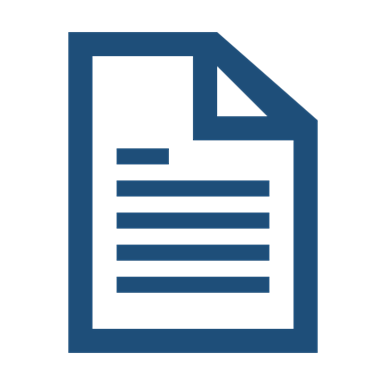 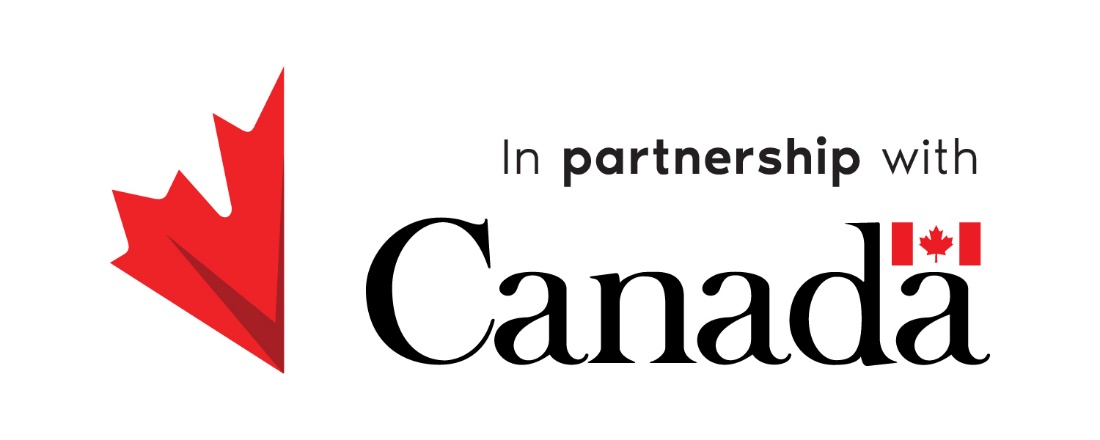 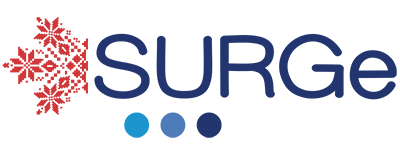 Направлення може бути видане прийомним батькам, батькам-вихователям на руки або надіслане засобами електронної комунікації
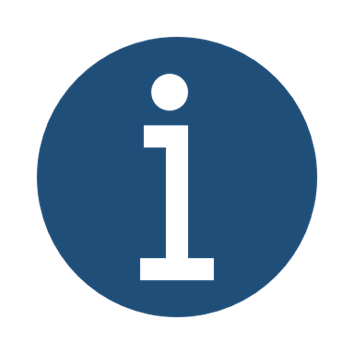 Засоби електронної комунікації – мережа Інтернет
(електронна пошта, месенджери)
Влаштування дітей в ПС, ДБСТ
діти, які евакуйовані за кордон
Знайомство з дитиною організовує служба у справах дітей, до якої видано направлення
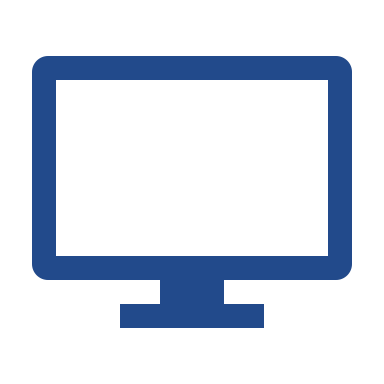 Попереднє знайомство в режимі відеоконференції
Проводиться за бажанням прийомних батьків, батьків-вихователів

Бажання висловлюється усно
Учасники:
представник ССД, до якої видано направлення
обоє з прийомних батьків, батьків-вихователів (якщо це подружжя)
керівник закладу або уповноважений ним працівник закладу
Представник закладу

1) надає інформацію про:
 стан здоров’я дитини
особливості розвитку, поведінки, здібності, риси характеру дитини

2) надає рекомендації щодо спілкування з дитиною, зокрема у режимі відеоконференції

! Дитина при цьому не присутня
Дата, час проведення відеоконференції визначається ССД
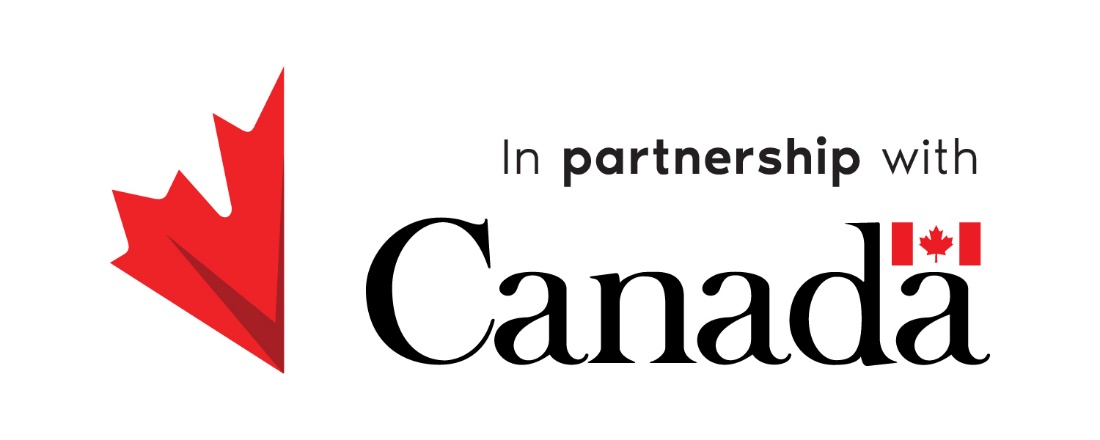 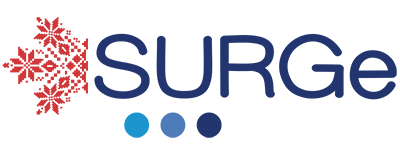 Здійснюється підготовка дитини до участі у відеоконференеції. Спілкування з дитиною - з урахуванням її віку та рівня розвитку.
Влаштування дітей в ПС, ДБСТ
діти, які евакуйовані за кордон
Особисте знайомство з дитиною за кордоном - обов’язкове
подається письмова заява до служби у справах дітей,  до якої видано направлення
Може здійснюватись одним із прийомних батьків, батьків-вихователів - за їхньою взаємною згодою
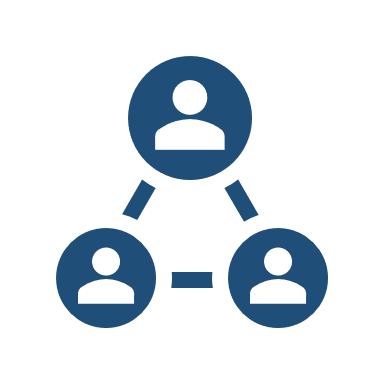 Учасники:
представник служби у справах дітей, до якої видано направлення – особисто або в режимі відеконференції
керівник чи уповноважена ним особа – особисто
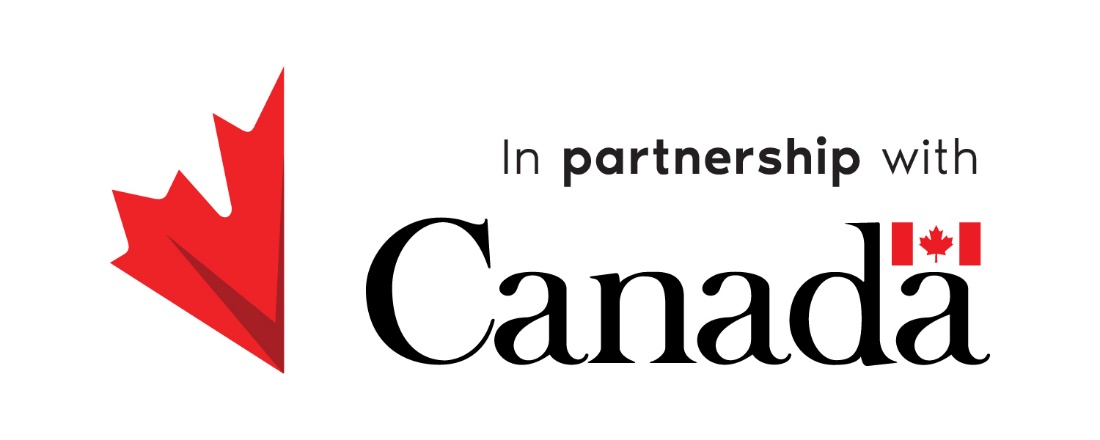 другий з подружжя – в режимі відеоконференції
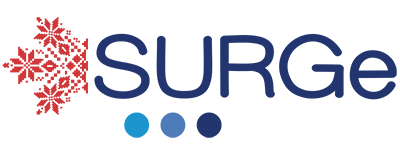 за потреби інші особи (психолог, соціальний працівник) –  особисто або в режимі відеконференції
Влаштування дітей в ПС, ДБСТ
діти, які евакуйовані за кордон
Акт про знайомство з дитиною
складається за формою згідно з наказом Мінсоцполітики від 19.09.2017 № 1485 
«Про затвердження Порядку взаємодобору сім’ї та дитини-сироти, дитини, позбавленої батьківського піклування»
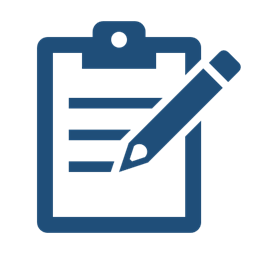 Акт підписується:
працівником ССД
працівником закладу
Акт затверджується
керівником ССД
керівником закладу
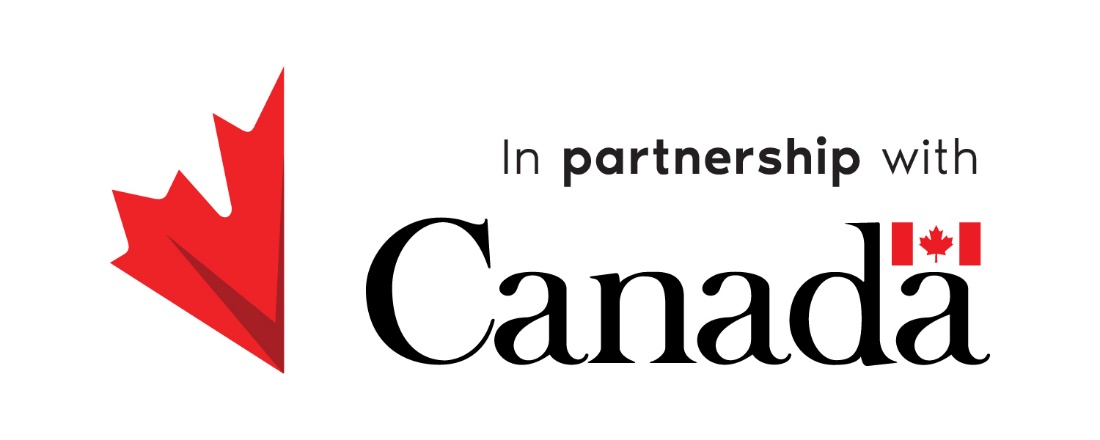 Представники ССД, керівник закладу, які брали участь в режимі відеоконференції,  підписують (затверджують) акт після його передачі в Україну
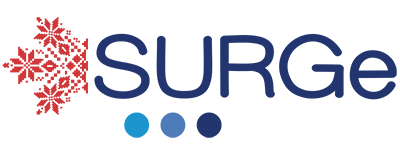 Влаштування дітей в ПС, ДБСТ
діти, які евакуйовані за кордон
Згода дитини на влаштування в сім’ю з’ясовується, якщо дитина за віком та рівнем розвитку може висловити згоду письмово або усно
Бесіду з дитиною проводять працівник закладу, працівник ССД, психолог закладу
особисто за місцем перебування дитини 
за кордоном
режимі відеоконференції
або
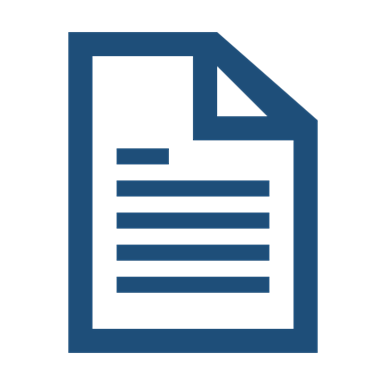 Складається акт про надання згоди дитини на влаштування в сім’ю за формою згідно з наказом Мінсоцполітики від 19.09.2017 № 1485 «Про затвердження Порядку взаємодобору сім’ї та дитини-сироти, дитини, позбавленої батьківського піклування»
Якщо бесіда проводилась онлайн, то акт  складається і підписується посадовими особами, які перебувають за кордоном, та передається в службу у справах дітей для його підписання особами, які брали участь онлайн
Акт підписується :
працівником ССД
психологом закладу
працівником закладу
керівником закладу або 
    уповноваженою ним особою
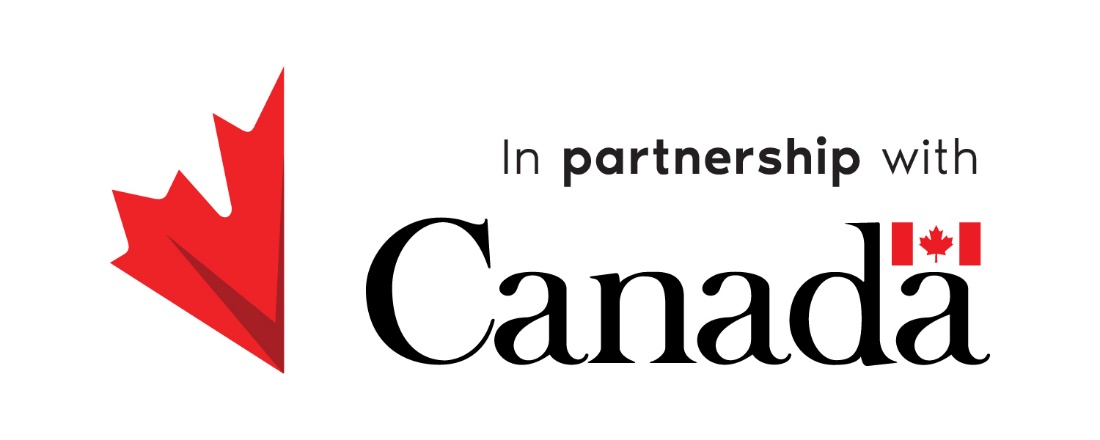 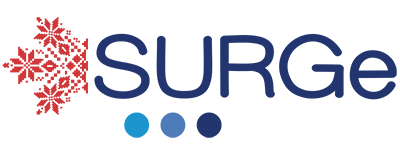 Влаштування дітей в ПС, ДБСТ
діти, які евакуйовані за кордон
Рішення про влаштування дитини в сім’ю приймається районними, районними в м. Києві держадміністраціями (районними військовими адміністраціями), виконавчими органами міських рад (міськими військовими адміністраціями) за місцем функціонування (створення) ПС, ДБСТ
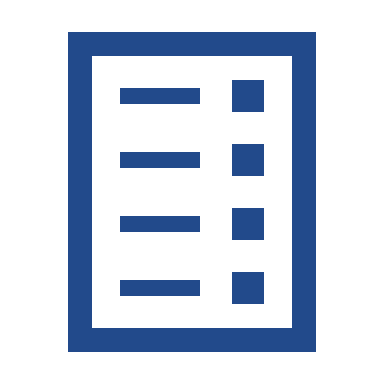 Обов’язкові документи (мінімальний пакет):
заява кожного з прийомних батьків/ батьків-вихователів
документ про доходи сім’ї за останні шість місяців
висновок про доцільність влаштування дитини на виховання та спільне проживання в таку сім’ю
свідоцтво про народження дитини
рішення про надання  дитині статусу або витяг з обліково-статистичної картки дитини
6) акт про знайомство з дитиною
7) акт про надання згоди дитини на влаштування в сім’ю
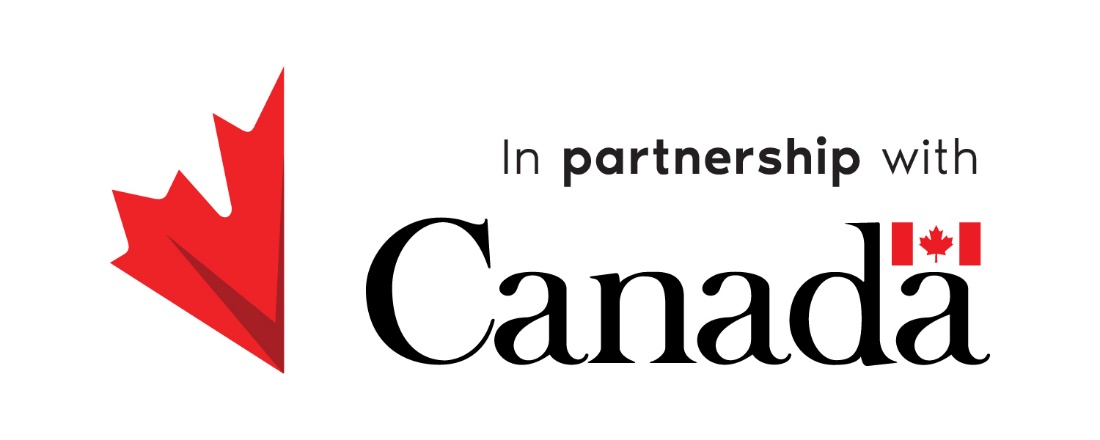 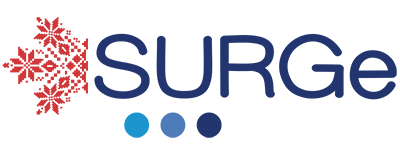 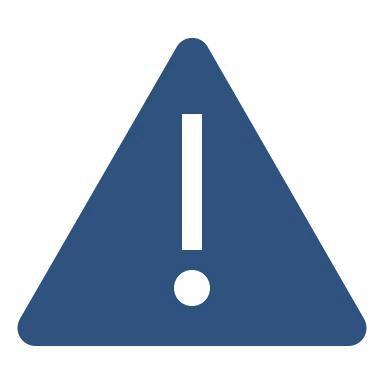 Якщо в наявності є інші документи дитини, передбачені пунктом 37 постанови КМУ № 866, – вони також долучаються справи та їх копії надаються прийомним батькам, батькам вихователям
Влаштування дітей в ПС, ДБСТ
діти, які евакуйовані за кордон
Передача дитини прийомним батькам, батькам-вихователям
За кордоном
В Україні
Присутні:
керівник закладу
представник служби у справах дітей
представник центру соціальних служб
прийомні батьки, батьки-вихователі
Присутні:
представник закладу
представник дипломатичної установи України (особисто або в режими відеоконференції)
один з прийомних батьків, батьків-вихователів
Складається акт
форма довільна       
чотири примірники
ПІБ осіб, які присутні при передачі дитини
зазначаються реквізити рішення про влаштування дитини, дата, місце передачі
підписується особами, які особисто були присутні при передачі дитини
Складається акт 
за формою згідно з наказом Мінсім’ямолодьспорт, МОН, МОЗ від 02 лютого 2007 року № 302/80/49 (Порядок вибуття дітей із закладів в сімейні форми виховання)
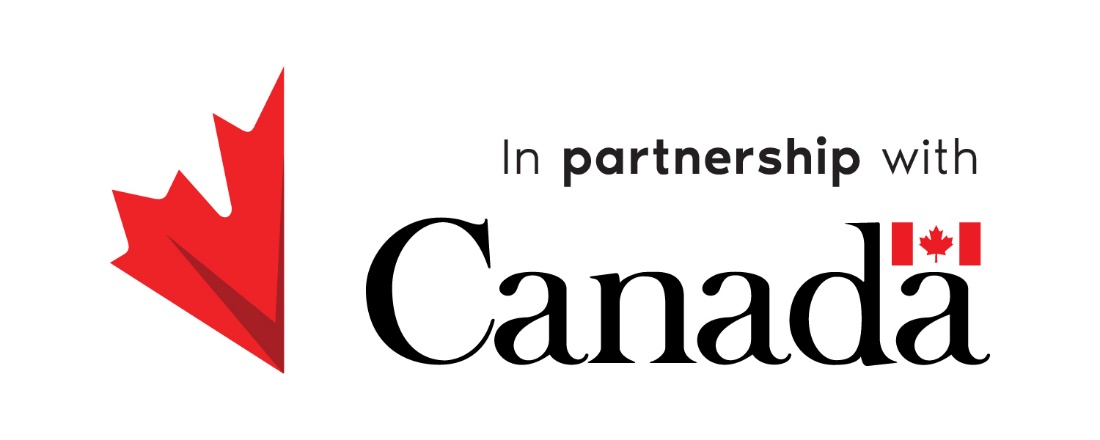 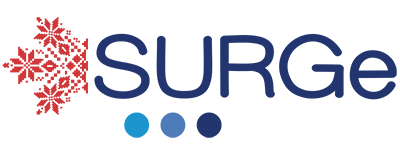 Дитину може повернути в Україну:
керівник закладу чи уповноважена ним особа
представник органу опіки та піклування чи уповноважена ним особа
(пункт 785 постанови КМУ № 866)
Усиновлення дітей під час воєнного стану

Що змінилось?
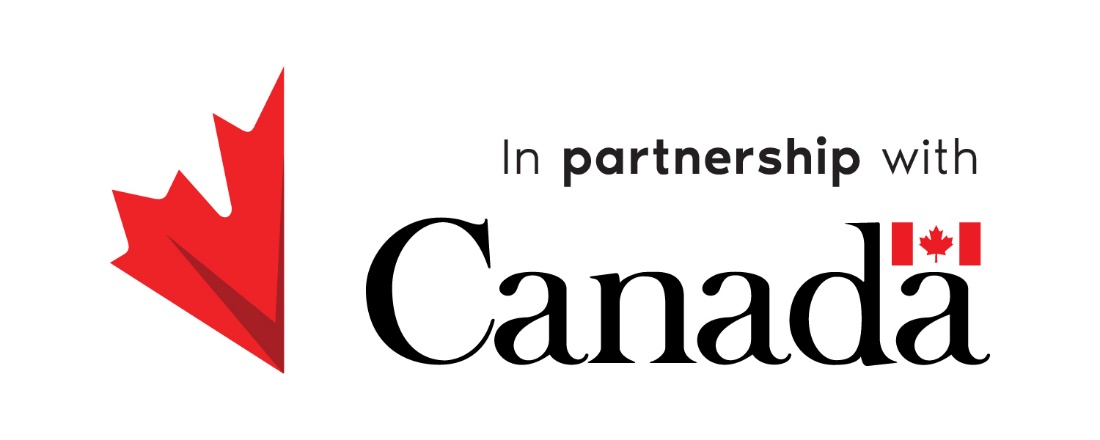 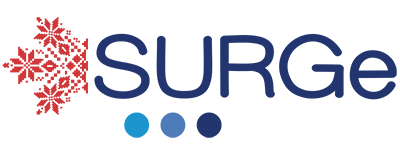 Support to Ukraine’s Reforms for Governance. Funded by Global Affairs Canada. Implemented by Alinea.
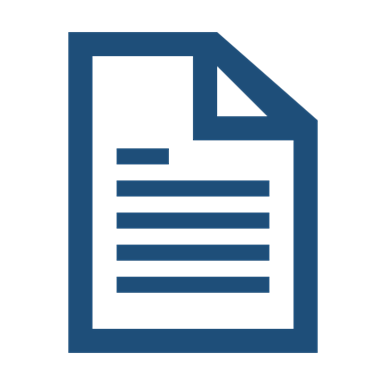 Викладено в новій редакції розділ «Особливості провадження діяльності з усиновлення під час воєнного стану» постанови КМУ № 905

Три нові підрозділи:
«Особливості обліку дітей, які можуть бути усиновлені, під час дії воєнного стану»


якщо ССД не здійснює своїх повноважень
якщо ССД відключена (не підключена) до єдиного банку даних
«Особливості обліку і провадження діяльності з усиновлення дітей, які є тимчасово переміщеними
(евакуйованими)»

облік та усиновлення дітей, які евакуйовані в межах України 
облік та усиновлення дітей, які евакуйовані за кордон
«Особливості обліку кандидатів в усиновлювачі»


облік осіб, які бажають усиновити дитину
строки дії документів
питання усиновлення одним із подружжя дитини другого з подружжя
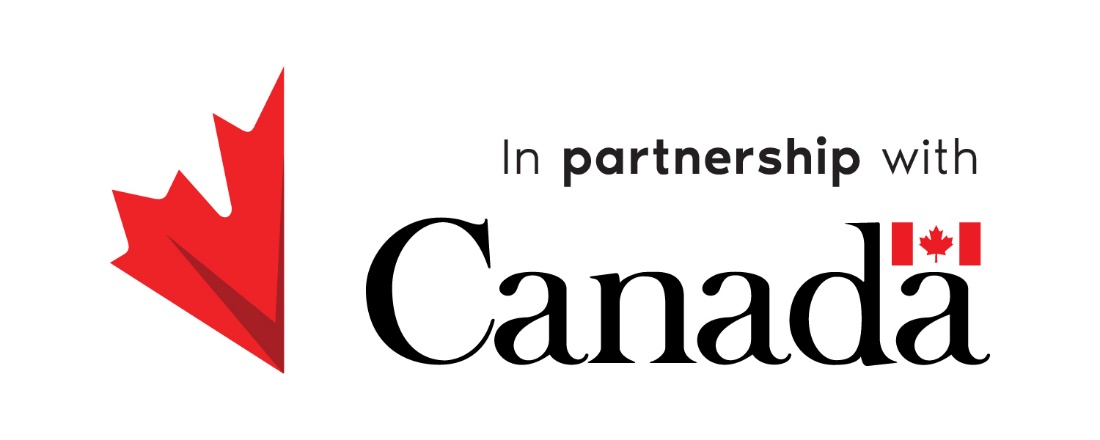 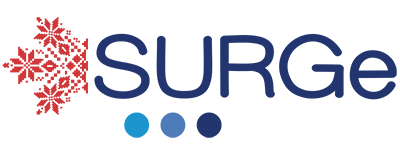 Усиновлення дітей, які евакуйовані за кордон (1)
1
2
Ознайомлення кандидатів в усиновлювачі з інформацією про дитину/ дітей
Надсилання запрошень для ознайомлення з інформацією про дитину/ дітей
Процедура
3
5
4
Знайомство з дитиною  за кордоном (офлайн)
Видача направлення для знайомства з дитиною
Попереднє знайомство з дитиною  (онлайн)
Повернення дитини в Україну  до закладу та продовження процедури усиновлення  за місцем перебування дитини (дитина в закладі)
Тимчасове призначення кандидата в усиновлювачі опікуном/ піклувальником та продовження процедури усиновлення за місцем його проживання (дитина в сім’ї)
6
або
(пункт 783 постанови № 866)
(пункт 125 постанови № 905)
Усиновлення дітей, які евакуйовані за кордон (2)
Обласні, Київська міська служби у справах регіону, де дитина перебуває на   обліку, - щодо дітей, які перебувають на місцевому, регіональному обліку
Нацсоцслужба – щодо дітей, які перебувають на централізованому обліку
надають кандидатам в усиновлювачі інформацію про дітей
видають направлення для знайомства з дитиною
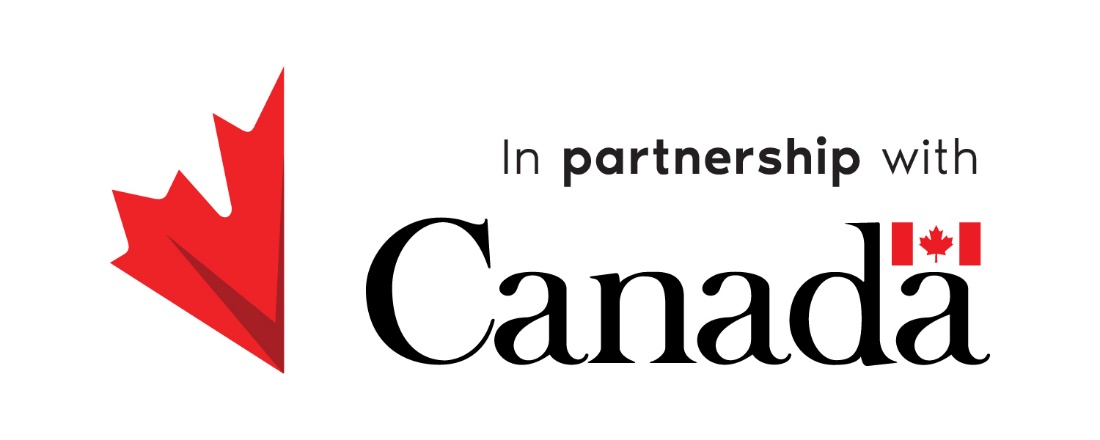 Районні, районні в м. Києві, міські служби у справах дітей не надають кандидатам в усиновлювачі  інформацію про дітей, які перебувають за кордоном, і не  видають направлень для знайомства з такими дітьми
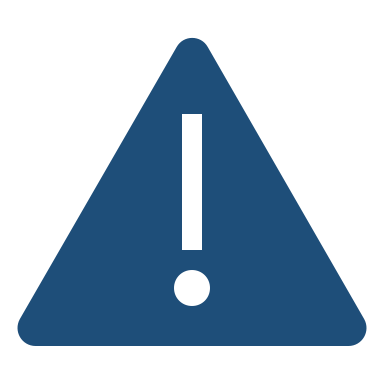 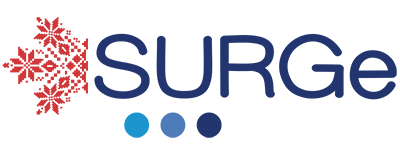 Усиновлення дітей, які евакуйовані за кордон (3)
Підготовча робота щодо дитини:
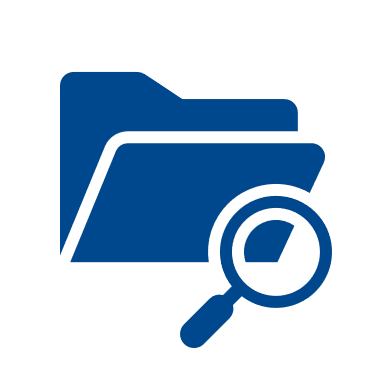 Актуалізація даних про дітей, які можуть бути усиновлені та перебувають за кордоном
перевірка анкет, обліково-статистичних карток, отримання необхідної інформації про дитину
(ПІБ, дата народження, стан здоров’я, правові підстави для усиновлення,
точне місце перебування, наявність братів/ сестер, контактні дані супроводжуючих осіб тощо)
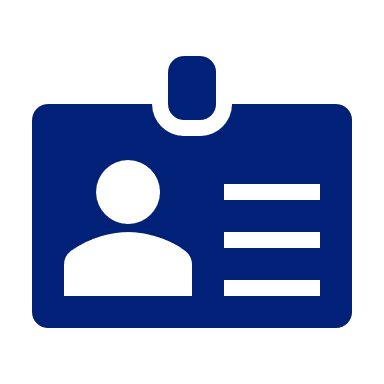 Забезпечення постановки на місцевий  облік дітей, які набули статусу перебуваючи за кордоном - невідкладно
Документи дитини для постановки на місцевий облік:
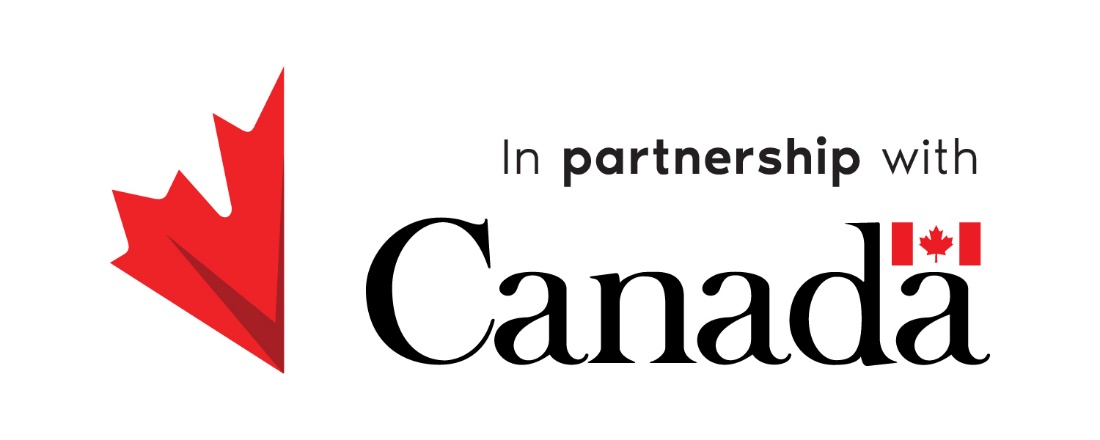 свідоцтво про народження дитини
документ, що підтверджує наявність правових підстав для усиновлення
! Висновок про стан здоров’я   
   оформляється після 
   повернення дитини в Україну
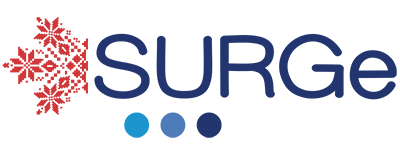 Усиновлення дітей, які евакуйовані за кордон (4)
Усиновити дитину, яка евакуйована за кордон можуть:
громадяни України, які перебувають на обліку кандидатів в усиновлювачі та проживають на території Україні
хоча б один із подружжя має право на виїзд за межі України під час воєнного стану
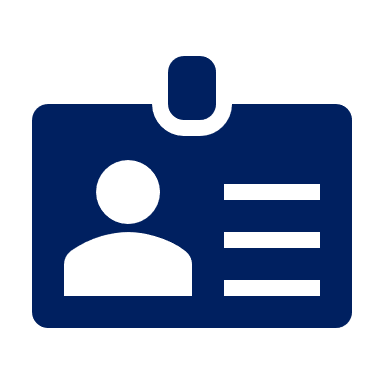 Підготовча робота щодо кандидатів в усиновлювачі
формування списків кандидатів в усиновлювачі, які мають дійсний пакет документів
актуалізація даних про місце проживання (перебування) кандидатів в усиновлюввачі
аналіз рекомендацій щодо віку та кількості дітей, які зазначені у висновках про можливість бути усиновлювачами, та співставлення їх з характеристиками дітей
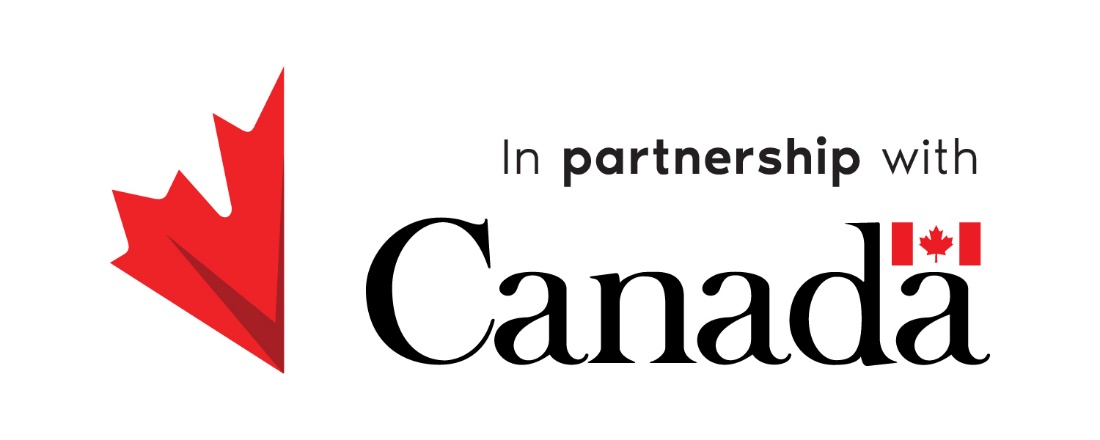 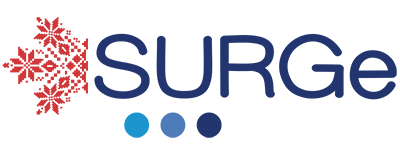 Обласні, Київська міська служби у справах дітей спільно  з ССД за місцем обліку кандидата в усиновлювачі
Усиновлення дітей, які евакуйовані за кордон (5)
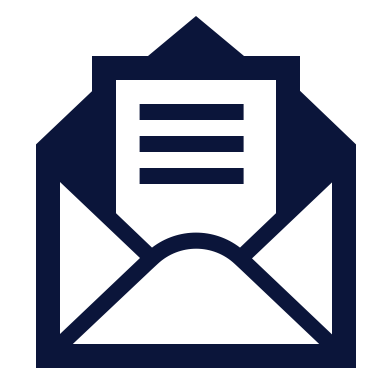 Запрошення кандидатів в усиновлювачі для ознайомлення з інформацією про дитину
Кандидати в усиновлювачі запрошуються в порядку черговості перебування на обліку

Черговість перебування на обліку визначається в межах регіону, а не району / міста

Запрошення може надсилатись на конкретну дитину або для ознайомлення з різними дітьми 
 




        
	
      Запрошення надсилаються
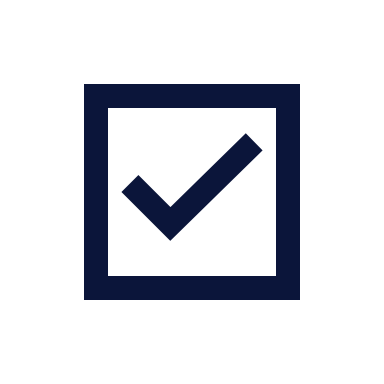 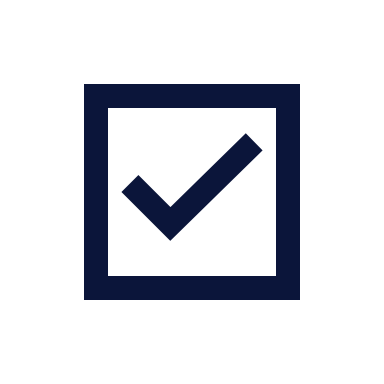 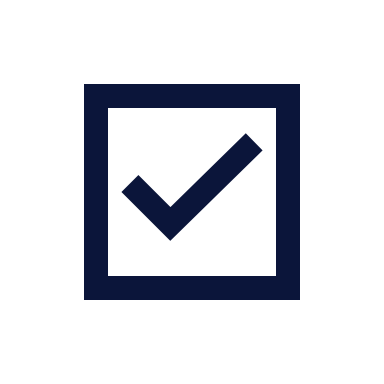 Форма запрошення довільна 
Зазначається:
ПІБ, вік дитини, наявність братів та сестер, країна перебування дитини (якщо запрошення на конкретну дитину)
якщо кандидати в усиновлювачі запрошуються для ознайомлення з інформацією про кількох дітей, їх дані можна не зазначати. Може бути вказана країна/країни, де перебувають діти
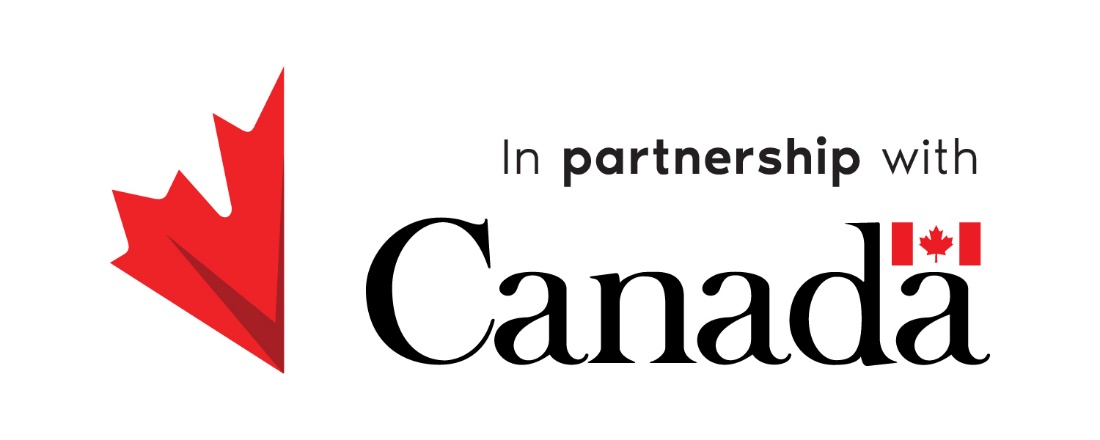 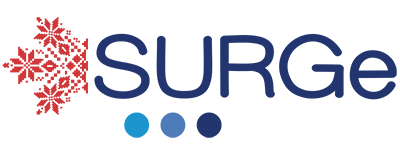 Засоби фіксованого зв’язку – стаціонарний телефон
Засоби мобільного зв’язку – мобільний телефон
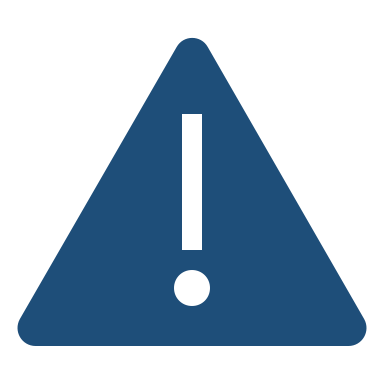 електронною поштою з одночасним інформуванням за допомогою засобів фіксованого або мобільного зв’язку
Ознайомлення кандидатів в усиновлювачі з інформацією про дітей, які евакуйовані за кордон (6)
Кандидати в усиновлювачі мають два робочі дні від дати направлення їм запрошення для прийняття рішення щодо особистого ознайомлення з інформацією про дитину 

Особисте ознайомлення з інформацією про дитину проводиться: 





Кандидатам в усиновлювачі надається інформація про дитину, а також про:
протягом п’яти робочих днів від дати повідомлення кандидатами про свій намір особисто отримати інформацію
дата та час визначається службою у справах дітей (за потреби - узгоджуються з кандидатами в усиновлювачі)
необхідність погодження питання повернення дитини в Україну в компетентних органах іноземної країни
вимоги законодавства щодо виїзду з України осіб призовного віку
процедуру знайомства з дитиною, яка перебуває за кордоном
порядок прийняття рішення про усиновлення  (опіка/ піклування  – повернення дитини в Україну)
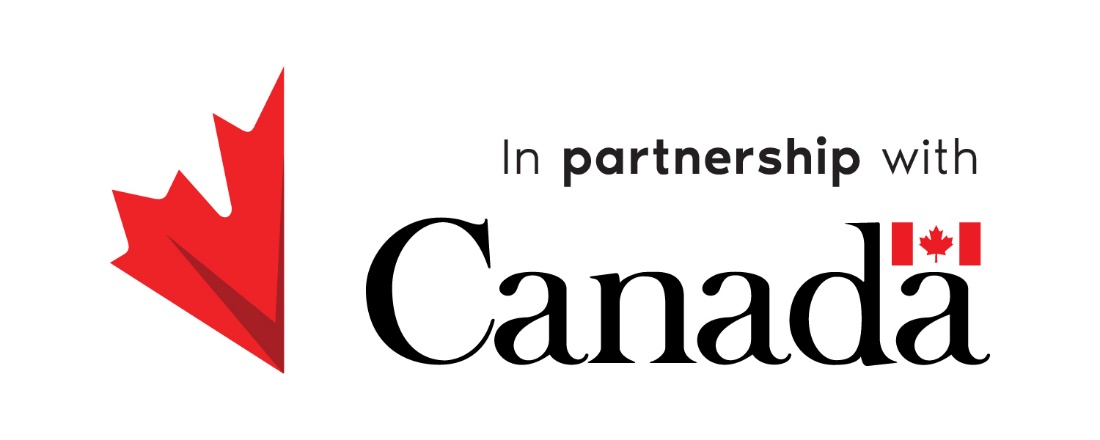 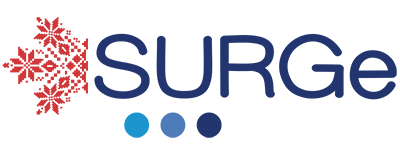 Обласна, Київська міська служба у справах дітей / Нацсоцслужба з’ясовують, яким із двох можливих шляхів (опіка / піклування чи повернення дитини в заклад) кандидати  в усиновлювачі бажають здійснювати усиновлення
Усиновлення дітей, які евакуйовані за кордон (7)
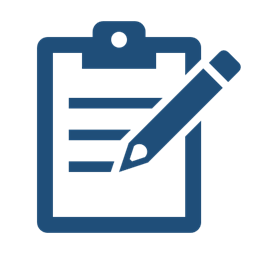 Направлення для знайомства з дитиною видється до районної, районної в м. Києві, міської служби у справах дітей:
за місцем проживання кандидатів в усиновлювачі (якщо ССД за місцем розташування закладу не здійснює повноважень)
за місцем розташування закладу, до якого зарахована дитина
або
Направлення оформляється за формою згідно з додатком 
 до постанови КМУ № 905
Направлення видається
особисто кандидатам в усиновлювачі під розпис або надсилання їм засобами  електронної комунікації
(пункт 127 постанови КМУ № 905)
Строк дії направлення
15 робочих днів та
може бути продовжений на 15 робочих днів
(пункт 125 постанови КМУ № 905)
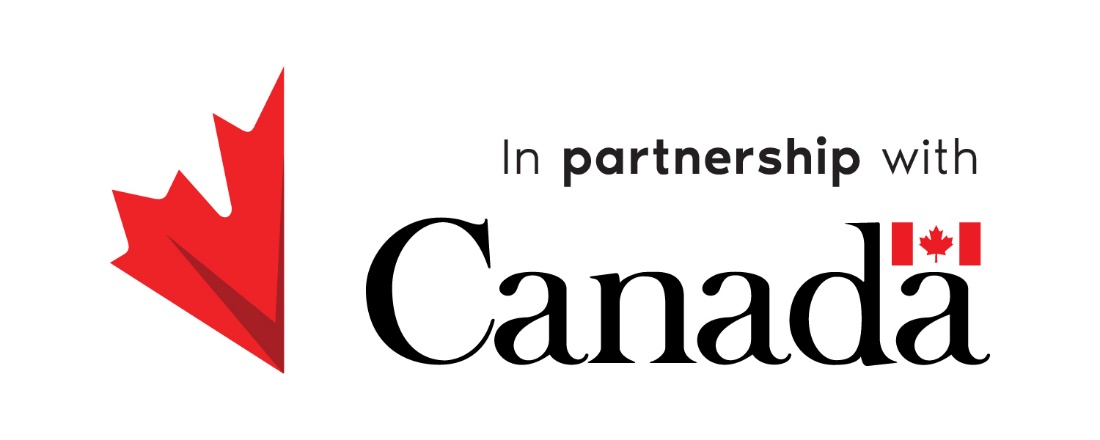 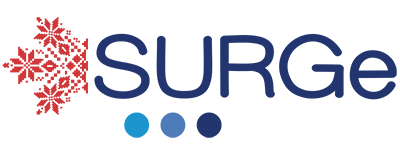 Усиновлення дітей, які евакуйовані за кордон (8)
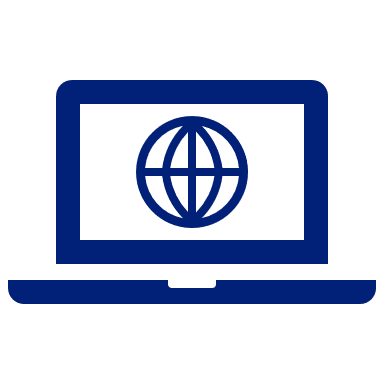 Попереднє знайомство з дитиною проводиться в режимі відеоконференції
Проводиться за бажанням кандидатів в усиновлювачі, про що вони усно повідомляють обласну, Київську міську службу у справах дітей / Нацсоцслужбу та службу у справах дітей, до якої видано направлення
Організовується службою у справах дітей, до якої видано направлення
Керівник закладу або уповноважена ним особа надають інформацію про стан здоров’я, особливості розвитку, поведінки, здібності, риси характеру дитини та рекомендації щодо спілкування з дитиною
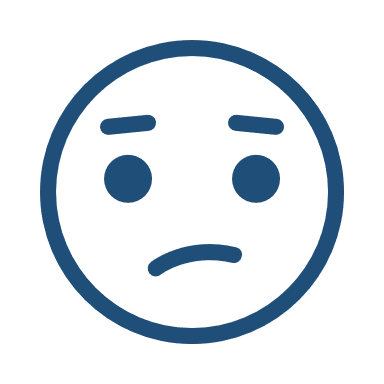 За результатами попереднього знайомства з дитиною кандидати в усиновлювачі можуть відмовитись від продовження процедури усиновлення. Доцільно отримати від них відповідну заяву
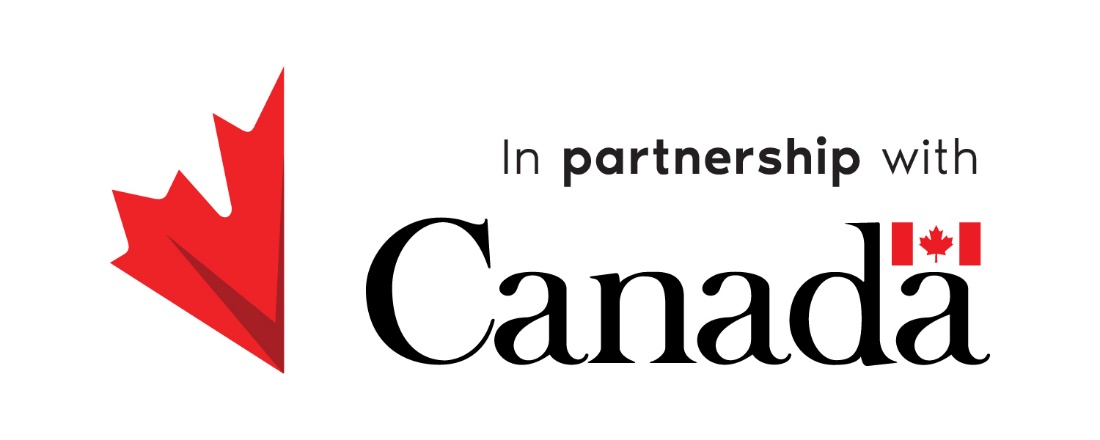 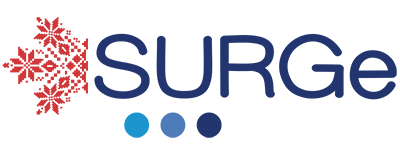 Усиновлення дітей, які евакуйовані за кордон (9)
Особисте знайомство з дитиною за кордоном – є обов’язковим
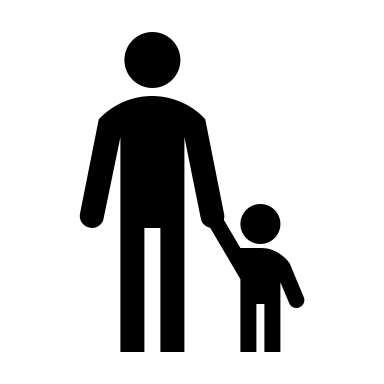 Може здійснюватись одним  із подружжя
Другий з подружжя бере участь в режимі відеоконференції
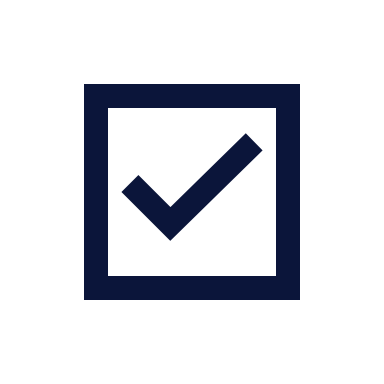 Знайомство з дитиною здійснюється у присутності керівника закладу або уповноваженої ним особи
Працівник служби у справах дітей, до якої видано направлення, бере участь особисто за кордоном або в режимі відеконференції
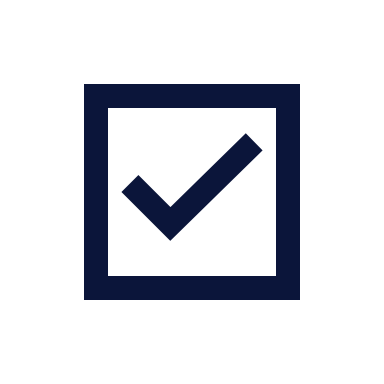 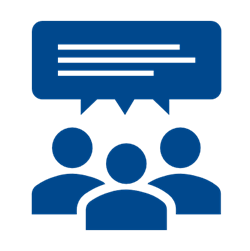 Участь працівника обласної, Київської міської служби у справах дітей/ Нацсоцслужби є:
 
обов’язковою (онлайн або офлайн) – якщо планується повернення дитини до закладу в Україні 

не обов’язковою – якщо планується призначення кандидата в усиновлювчі опікуном/ піклувальником дитини
Для особистої участі працівник ССД, Нацсоцслужби відбуває у відрядження
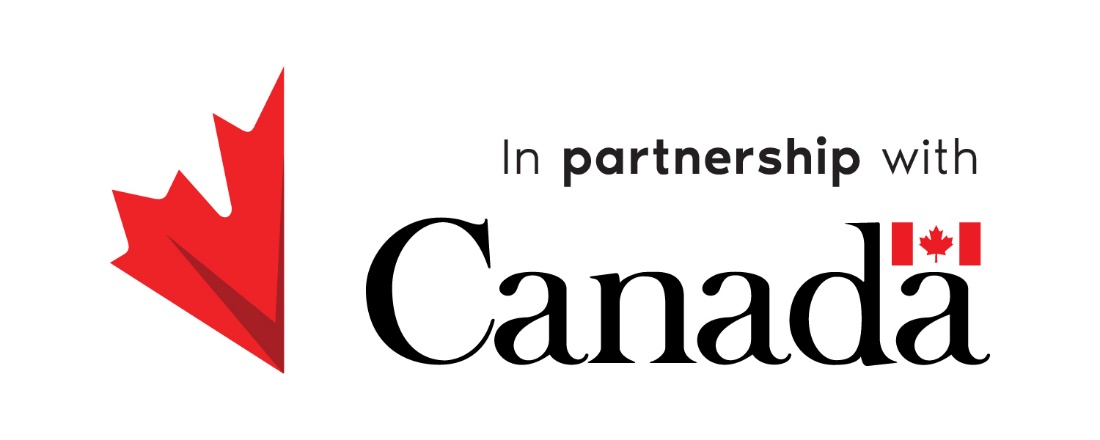 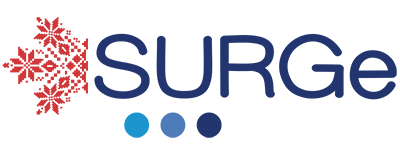 Усиновлення дітей, які евакуйовані за кордон (10)
Після знайомства з дитиною за кордоном кандидати в усиновлювачі остаточно визначаються, за якою процедурою (із двох можливих) вони бажають продовжувати усиновлення дитини
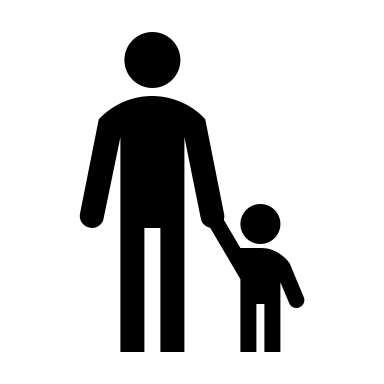 повернення дитини в Україну  до закладу та продовження процедури усиновлення  за місцем перебування дитини (дитина в закладі)
тимчасове призначення кандидата в усиновлювачі опікуном/ піклувальником та продовження процедури усиновлення за місцем його проживання (дитина в сім’ї)
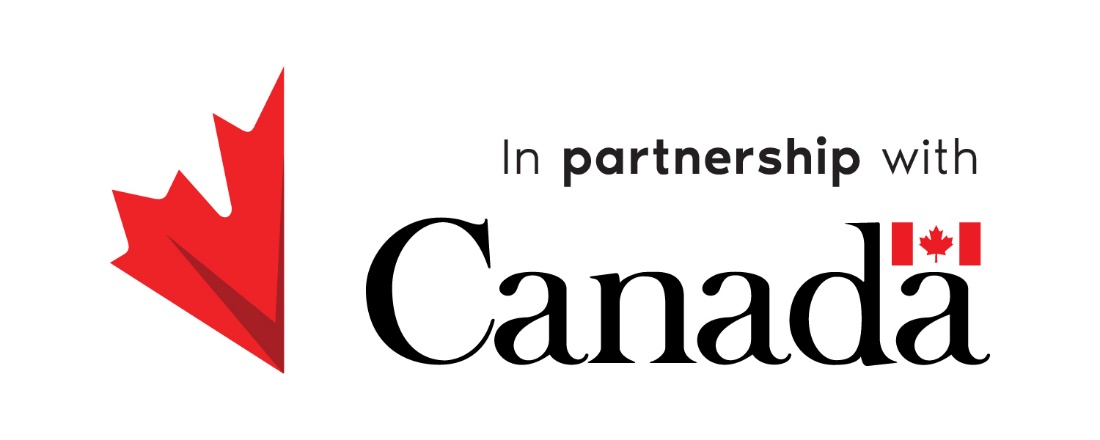 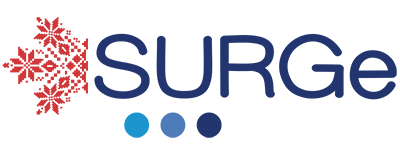 Продовження процедури усиновлення
Варіант 1 - Повернення дитини в Україну (1)
Кандидати в усиновлювачі подають спільну заяву до обласної, Київської міської служби у справах дітей, яка видала направлення, про повернення дитини в Україну для продовження процедури усиновлення
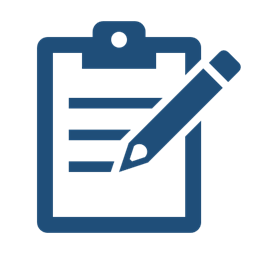 Обласна, Київська міська служба у справах дітей протягом 5-ти робочих днів:
1
Розглядає питання про доцільність
 повернення дитини в Україну:

аналізується як пройшло знайомство з дитиною 
з’ясовується думка дитини щодо її повернення в Україну з метою усиновлення дитини конкретними особами
2
Опрацьовує (спільно з структурним підрозділом ОВА, якому підпорядковується заклад) питання розміщення дитини в Україні:

заклад, з якого дитина евакуйована
інший заклад (за можливості, заклад у якому перебувають інші брати/ сестри дитини)
З дитиною проводиться бесіда з урахуванням її віку та рівня розвитку. 
Складання акту не передбачено. 
Про з’ясування думки дитини зазначається в клопотанні про повернення дитини.
3
Подає клопотання голові ОВА щодо повернення дитини в Україну
Продовження процедури усиновлення
Варіант 1 - Повернення дитини в Україну (2)
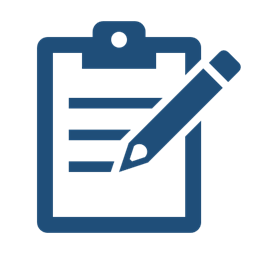 Якщо направлення для знайомства з дитиною видавалось Нацсоцслужбою, заява про повернення дитини в Україну для продовження процедури усиновлення подається до Нацсоцслужби
Нацсоцслужба протягом 5-ти робочих днів:
Розглядає питання про доцільність
 повернення дитини в Україну:

аналізується як пройшло знайомство з дитиною
з’ясовується думка дитини щодо її повернення в Україну з метою усиновлення дитини конкретними особами
1
2
Нацсоцслужба надсилає повідомлення обласної, Київської міської  служби у справах дітей щодо необхідності повернення дитини в Україну
Обласна, Київська міська службу у справах дітей протягом 5-ти робочих днів опрацьовує (спільно з структурним підрозділом ОВА, якому підпорядковується заклад) питання розміщення дитини в Україні

Подає клопотання голові ОВА щодо повернення дитини в Україну
3
З дитиною проводиться бесіда з урахуванням її віку та рівня розвитку. 
Складання акту не передбачено. 
Про з’ясування думки дитини зазначається в клопотанні про повернення дитини.
Продовження процедури усиновлення
Варіант 1 - Повернення дитини в Україну (3)
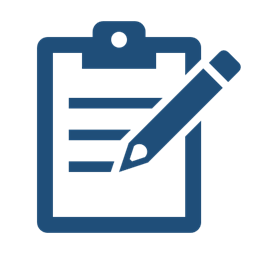 Рішення про повернення дитини в Україну для продовження процедури усиновлення приймається обласною, Київською міською державною (військовою) адміністрацією у формі розпорядження її голови. Погодження Нацсоцслужби не вимагається.
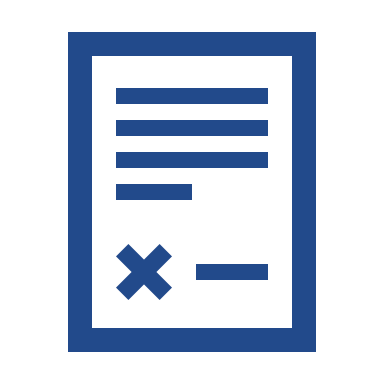 Вирішуються питання, пов’язані з поверненням дитини в Україну, в компетентних органах (судах) країни перебування (у разі потреби).
Дитина повертається в Україну керівником закладу або уповноваженим ним працівником закладу на підставі розпорядження голови ОВА. Вирішуються питання транспорту та супроводжуючих осіб.
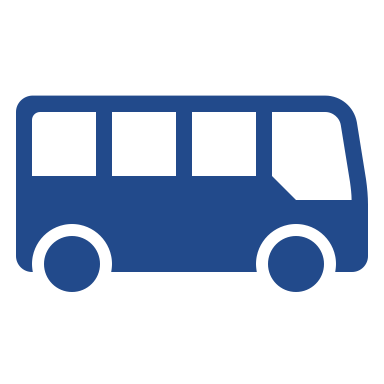 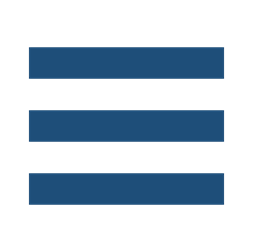 Дитина знімається з консульського обліку.
ОВА, РВА, виконкоми міських рад, закордонні дипломатичні установи України надають сприяння керівникам закладів у вирішенні питань, пов’язаних із поверненням в Україну дітей в компетентних органах держави тимчасового перебування дитини з урахуванням конкретної ситуації та відповідно до власних повноважень
Продовження процедури усиновлення
Варіант 1 - Повернення дитини в Україну (4)
Після повернення дитини в Україну (до закладу)
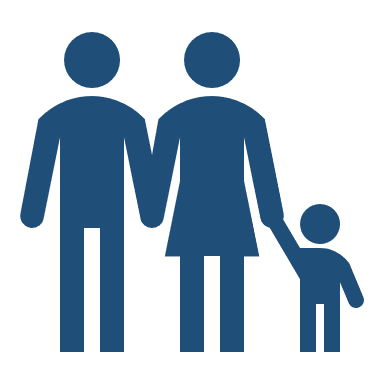 Другий з подружжя особисто знайомиться з дитиною в закладі
Кандидати в усиновлювачі додають до служби у справах дітей заяву про бажання усиновити дитину

Здійснюється підготовка документів для подання до суду
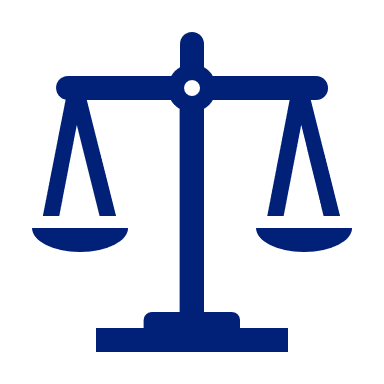 Готуються документи дитини, зокрема висновок про стан здоров’я, фізичний та розумовий розвиток дитини
Складається акт про знайомство кандидатів в усиновлювачі з дитиною
(додаток 8 до постанови 
КМУ № 905)
Отримується згода дитини 
на усиновлення
Готується висновок про доцільність усиновлення та відповідність його інтересам дитини
Подається заява до суду про усиновлення дитини
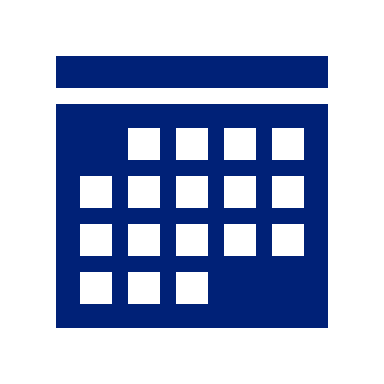 Дитина перебуває в закладі до набрання чинності рішенням суду
Продовження процедури усиновлення 
Варіант 2 – Тимчасове встановлення опіки/ піклування (1)
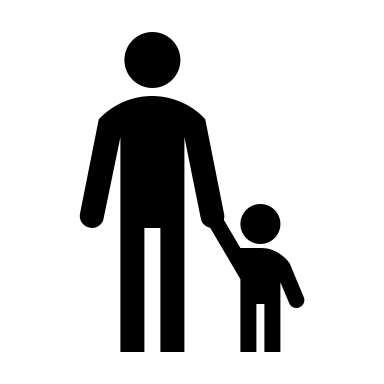 При розгляді питання  про встановлення опіки, піклування:
Не вимагається: 
проходження кандидатами в усиновлювачі курсу підготовки для кандидатів в опікуни/піклувальники
перебування кандидатів в усиновлювачі на обліку потенційних опікунів/ піклувальників
згода інших членів сім’ї, які проживають з кандидатами в усиновлювачі на одній житловій площі, оскільки діє таємниця усиновлення
Х
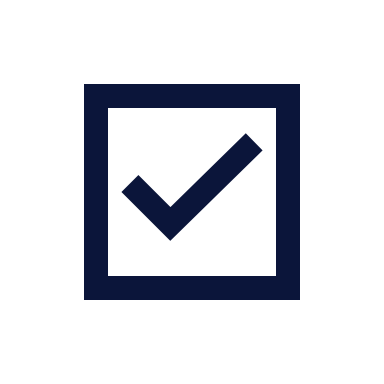 Вимагається: 
згода другого з подружжя, засвідчена нотаріально
Продовження процедури усиновлення 
Варіант 2 – Тимчасове встановлення опіки/ піклування (2)
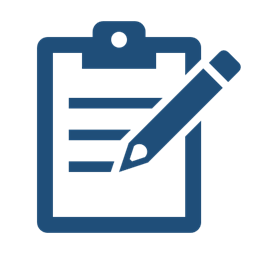 Після знайомства кандидатів в усиновлювачі з дитиною складється акт про  знайомство з дитиною
Акт про знайомство з дитиною
складається за формою згідно з додатком 8 до постанови КМУ № 905
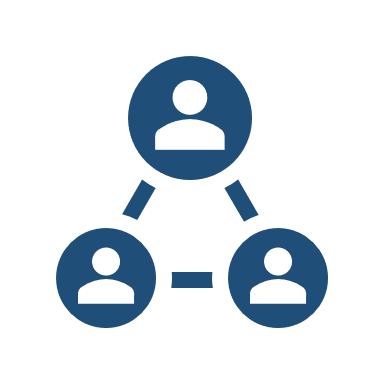 Факт складання акту засвідчується:
керівником ССД, до якої видано направлення
керівником закладу
Акт підписується:
працівником ССД, до якої видано направлення
працівником закладу
Особи, які брали участь в режимі відеоконференції,  підписують акт після його передачі в Україну
Копія акту передається до органу, який буде приймати рішення про встановлення опіки/ піклування
Продовження процедури усиновлення 
Варіант 2 - Встановлення опіки/ піклування (3)
Згода дитини на влаштування в сім’ю з’ясовується, якщо за віком та рівнем розвитку вона може її висловити
Особисто 
за кордоном
або
В режимі відеоконференції
Складається акт про згоду дитини на влаштування в сім’ю за формою згідно з наказом Мінсоцполітки від 19.09.2017 № 1485 (Порядок взаємодобору)
Акт підписується :
працівником ССД
психологом закладу
працівником закладу
керівником закладу або уповноваженою ним особою
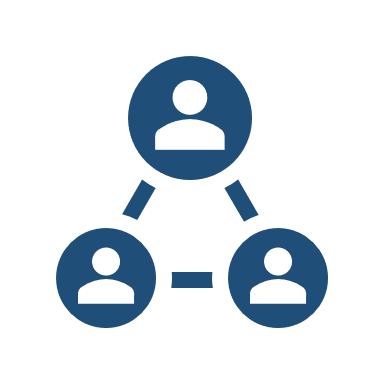 Особи, які брали участь в режимі відеоконференції,  підписують акт після його передачі в Україну
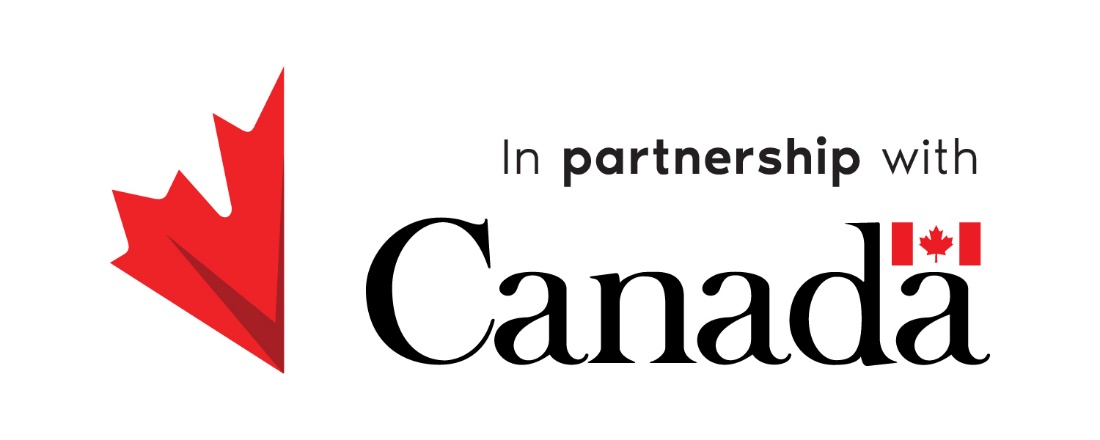 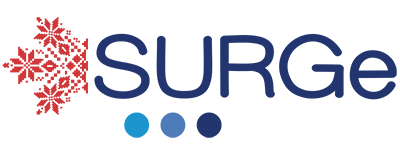 Копія акту передається до органу, який буде приймати рішення про встановлення опіки/ піклування
Продовження процедури усиновлення 
Варіант 2 – Тимчасове встановлення опіки/ піклування (4)
Рішення про призначення опіки/ піклування приймається районною, районною в м. Києві державними (військовими) адміністраціями, виконавчими органами міських рад за місцем проживання кандидатів в усиновлювачі
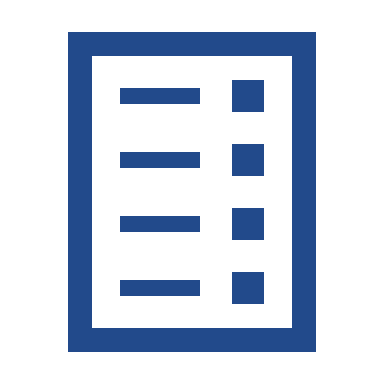 Обов’язкові документи:
заява
заява другого з подружжя, засвідчена нотаріально 
документи кандидатів в усиновлювачі 
акт про знайомство з дитиною
5) акт про надання згоди дитини на влаштування в сім’ю                     
6) свідоцтво про народження дитини
7) документи, які підтверджують наявність правових підстав для усиновлення дитини
Продовження процедури усиновлення 
Варіант 2 – Тимчасове встановлення опіки/ піклування (5)
Х
Питання про встановлення опіки/ піклування з метою подальшого усиновлення дитини не виноситься на розгляд Комісії з питань захисту прав дитини, оскільки діє таємниця усиновлення
Опіка/ піклування призначаються строком на 3 місяці
Дія рішення продовжується розпорядженням РВА, рішенням міськвиконкому до набрання чинності рішенням суду про усиновлення
Якщо протягом 3-х місяців кандидати в усиновлювачі не подали заяву до суду, вважається, що вони відмовились від усиновлення дитини
Продовження процедури усиновлення 
Варіант 2 – Тимчасове встановлення опіки/ піклування (6)
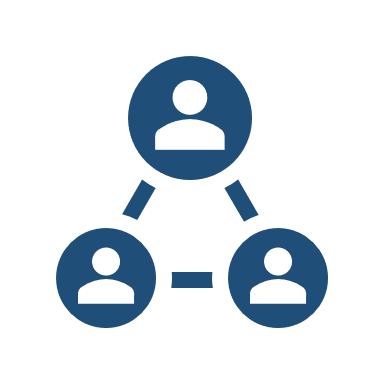 Дитина передається у присутності представника закладу та представника дипломатичної установи України, який бере участь особисто або в режими відеоконференції
Складається акт про передачу дитини (форма довільна)
В акті зазначаються:
 ПІБ, дата народження дитини
 ПІБ особи, якій передається дитина
 ПІБ представника дипломатичної установи (спосіб його участі (онлайн/ офлайн)
 реквізити рішення про встановлення опіки/ піклування

Акт складається в чотирьох примірниках: по одному примірнику для закладу, особи, якій передано дитину, дипломатичної установи, служби у справах дітей
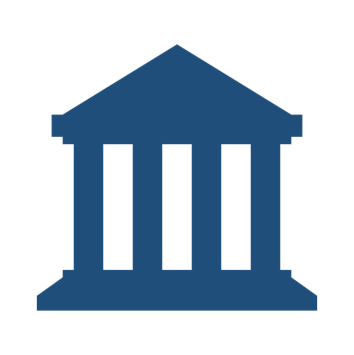 Вирішуються питання, пов’язані з поверненням дитини в Україну, в компетентних органах (судах) країни перебування (у разі потреби)

Дитина знімається з консульського обліку
Продовження процедури усиновлення 
Варіант 2 - Встановлення опіки/ піклування (7)
Внесення інформації про влаштування дитини до обліково-статистичної картки дитини в єдиному банку даних
1
Завершити влаштування в закладі
2
Додати нове влаштування:
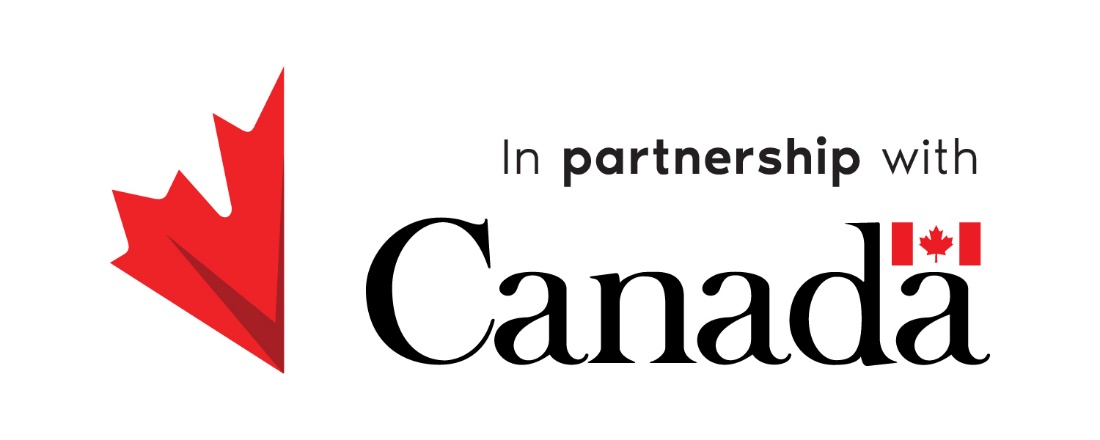 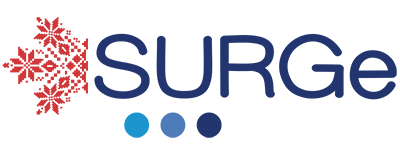 Продовження процедури усиновлення 
Варіант 2 - Встановлення опіки/ піклування (8)
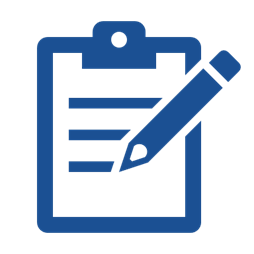 Заява про усиновлення подається до суду після повернення дитини в Україну за місцем проживання дитини в сім’ї
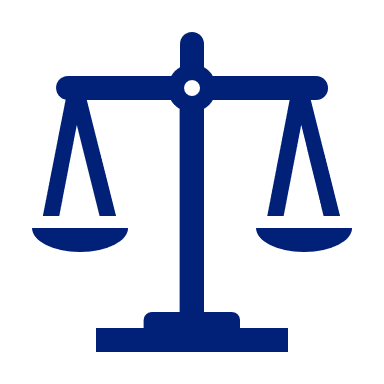 Готуються документи для подання до суду:

згода дитини на усиновлення з’ясовується, якщо за віком та рівнем розвитку вона може її висловити

готується висновок про доцільність усиновлення та відповідність його інтересам дитини

оформляється медичний висновок про стан здоров’я, фізичний та розумовий розвиток дитини
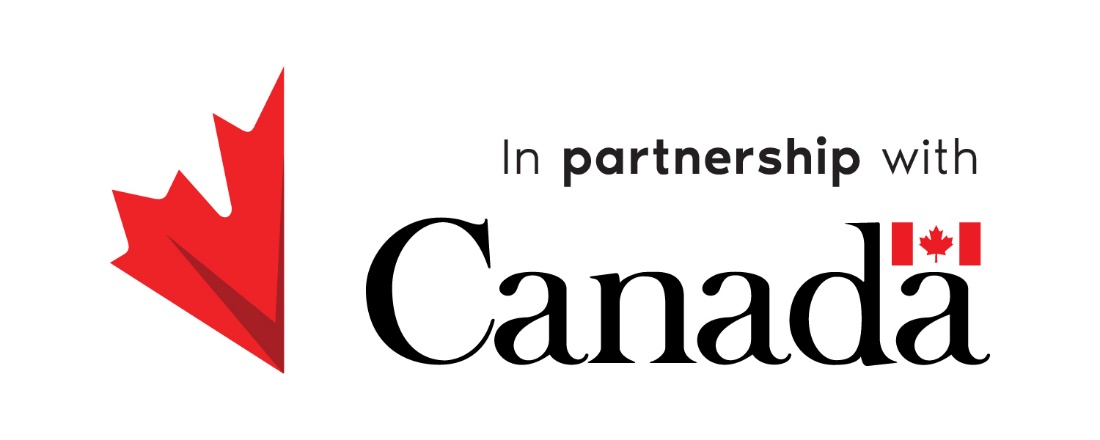 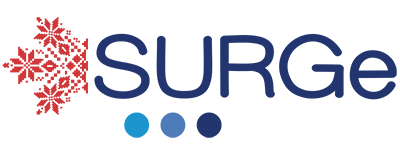 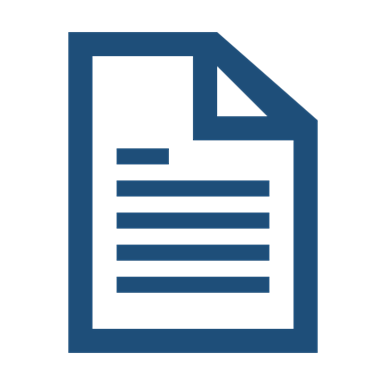 Після набрання чинності рішенням суду про усиновлення приймається рішення про припинення опіки/ піклування у зв’язку з усиновленням дитини